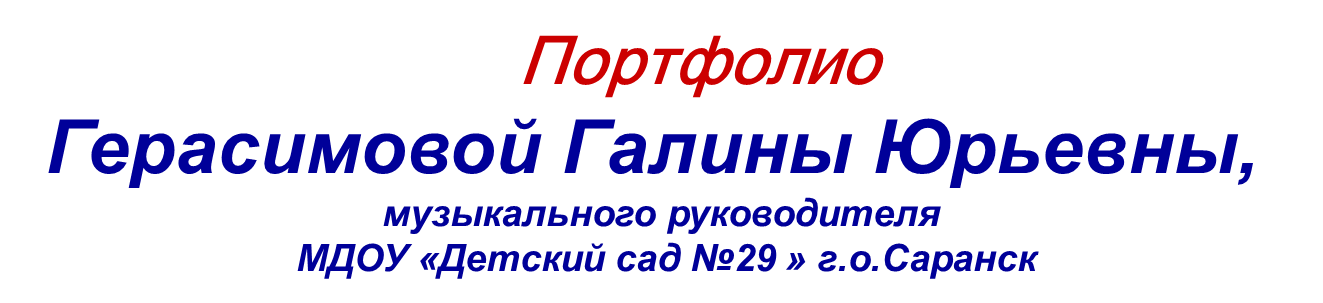 Дата рождения: 20.07.1967
Профессиональное образование: Дирижёр хора, учитель пения, преподаватель сольфеджио в ДМШ,
Саранское музыкальное училище им. Л.П. Кирюкова
№ диплома ЛТ 697910 дата выдачи 23.06.1988

2. Учитель музыки, МГПИ им. М. Е. Евсевьева
 № диплома ЭВ 049498 дата выдачи 05.07.1995
Стаж педагогической работы (по специальности): 33
Общий трудовой стаж:  33
Наличие квалификационной категории:  высшая
Дата последней аттестации:  
                        11.04.2016
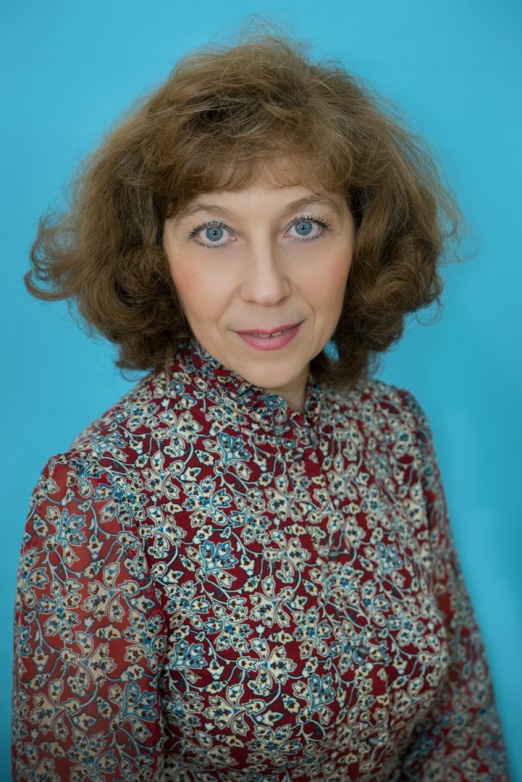 ХАРАКТРИСТИКА -  ПРЕДСТАВЛЕНИЕ
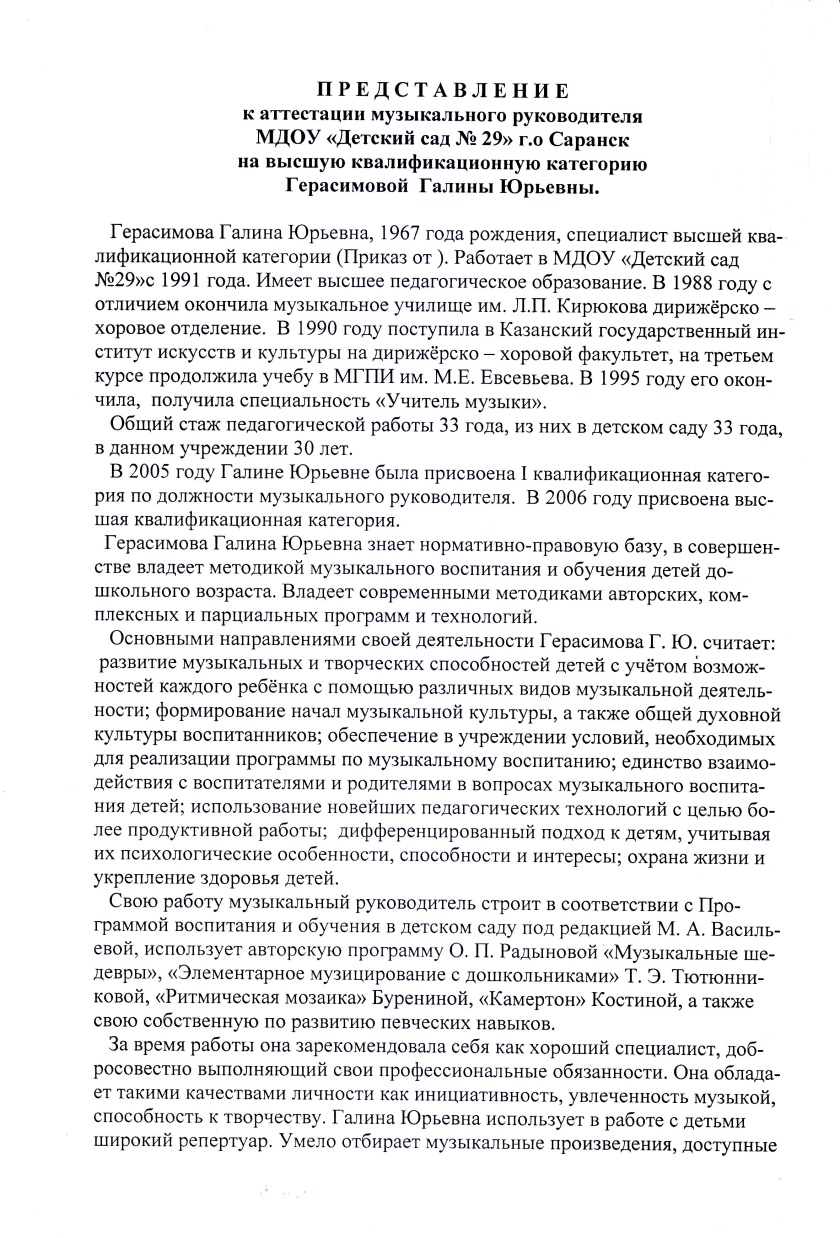 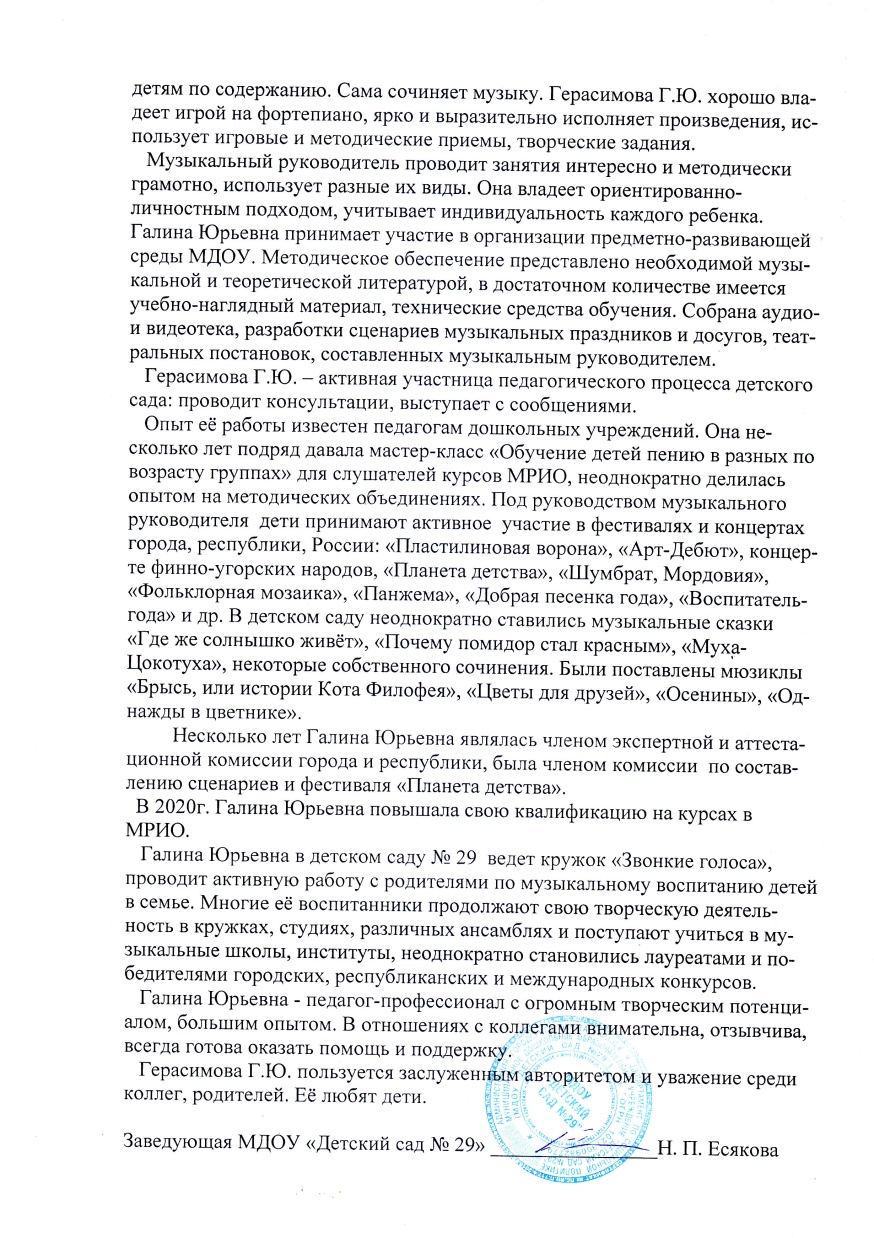 Педагогический опыт музыкального руководителя представлен на сайте МДОУ «Детский сад №29»https://ds29sar.schoolrm.ru
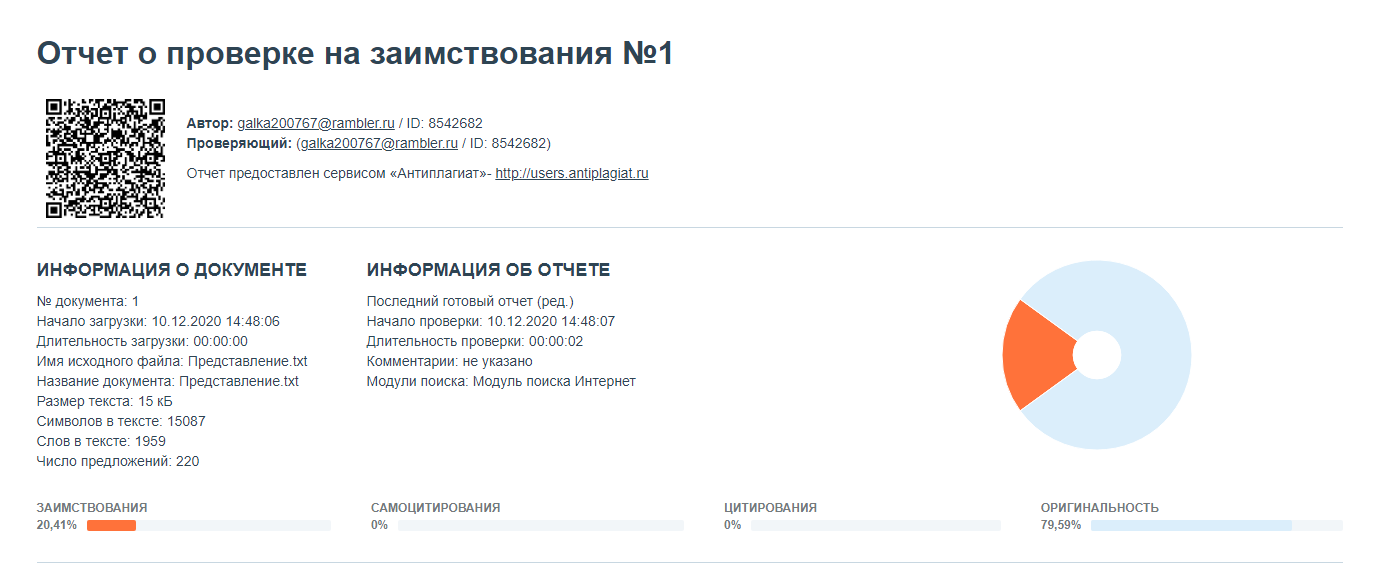 НАЛИЧИЕ АВТОРСКИХ ПРОГРАММ,  МЕТОДИЧЕСКИХ ПОСОБИЙ
Муниципальный уровень 1

Республиканский уровень

Российский уровень

Международный уровень
Муниципальный уровень
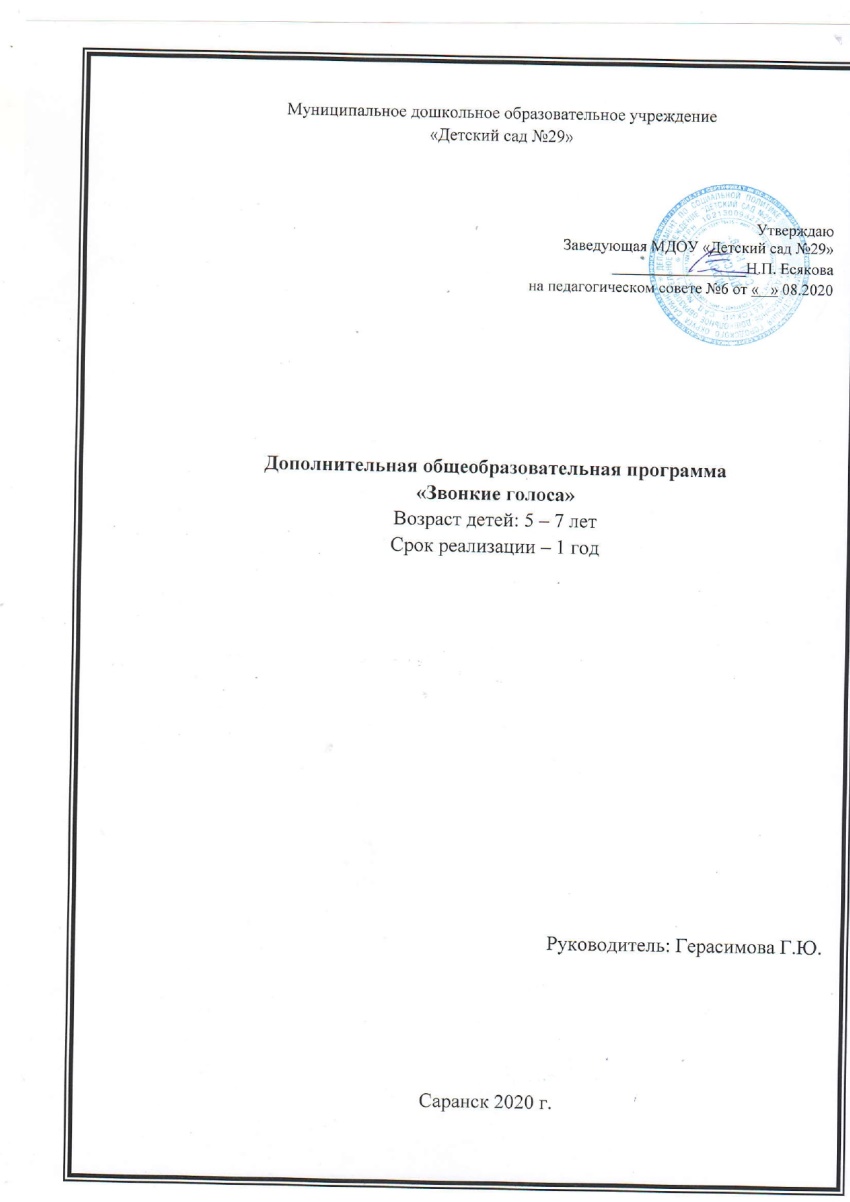 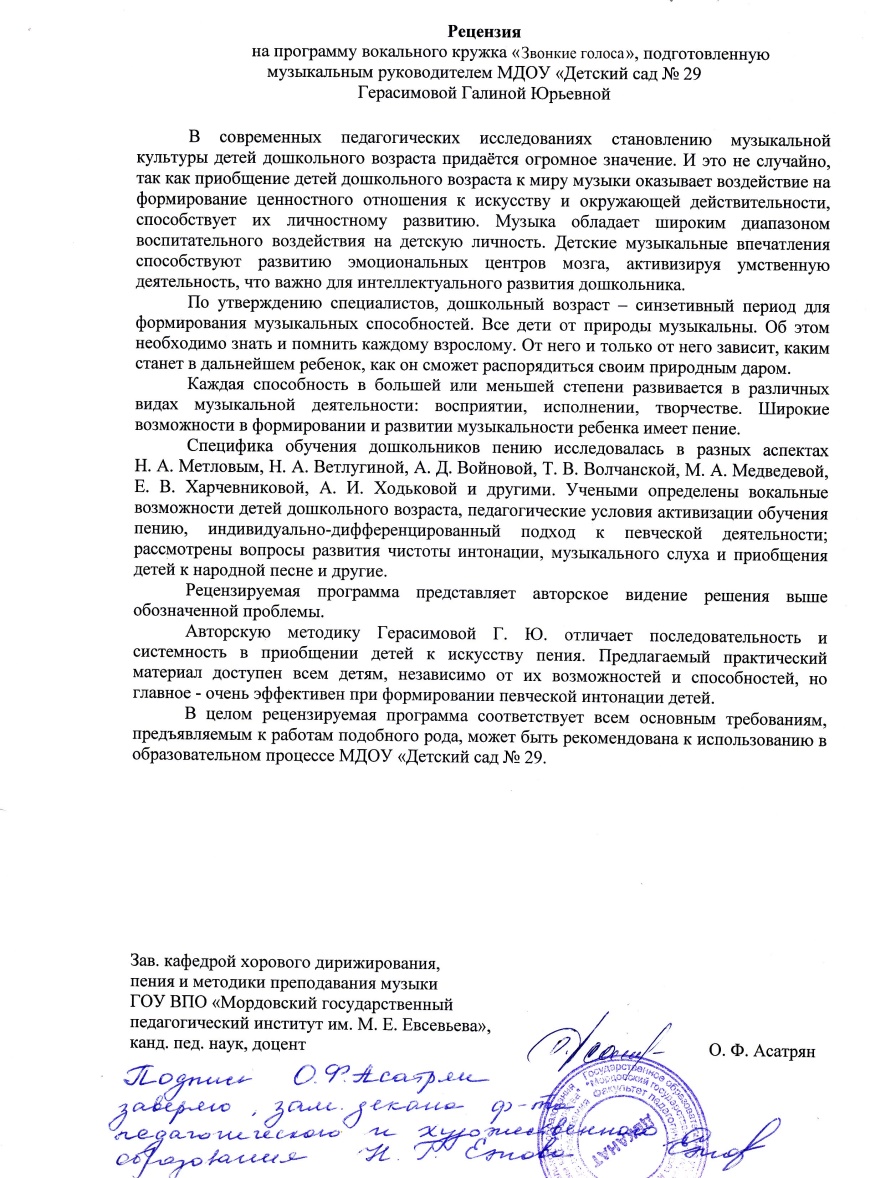 2.  ОРГАНИЗАЦИЯ ПАРТНЁРСКОГО ВЗАИМОДЕЙСТВИЯ С РОДИТЕЛЯМИ ДЛЯ РЕШЕНИЯ ВОСПИТАТЕЛЬНЫХ И ОБРАЗОВАТЕЛЬНЫХ ЗАДАЧ
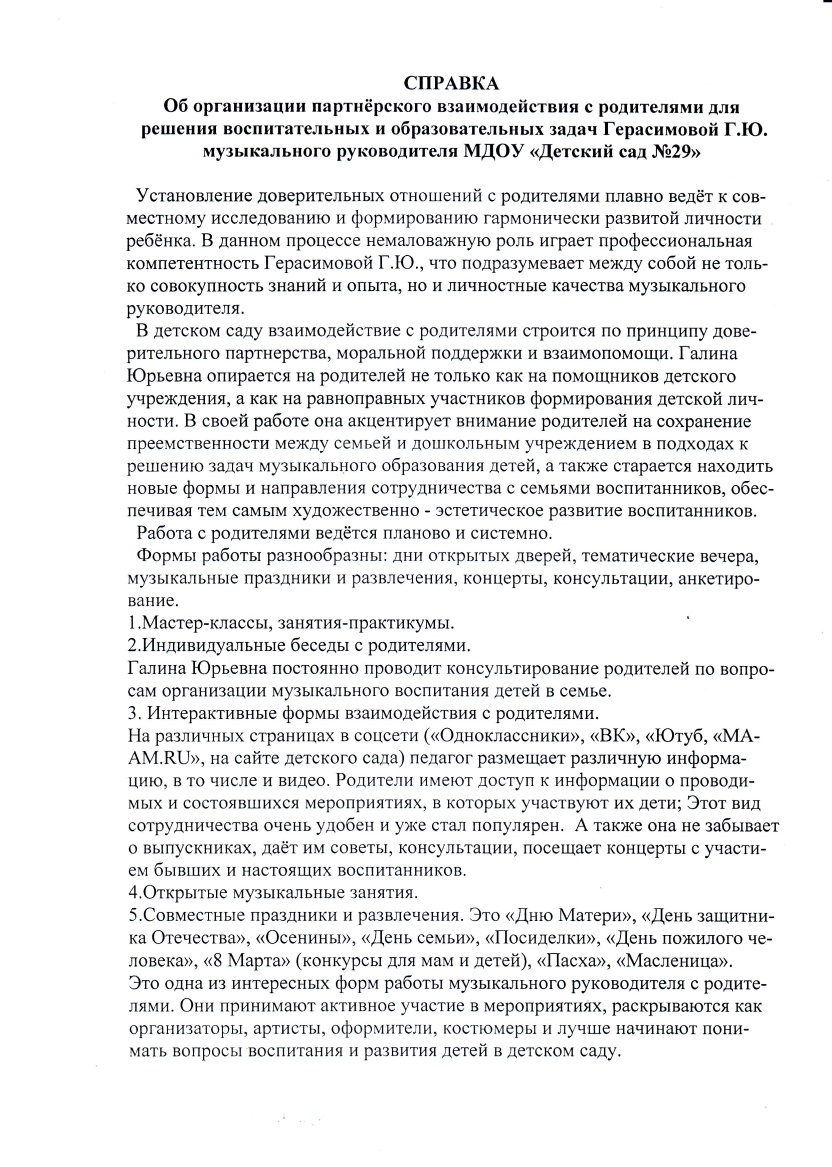 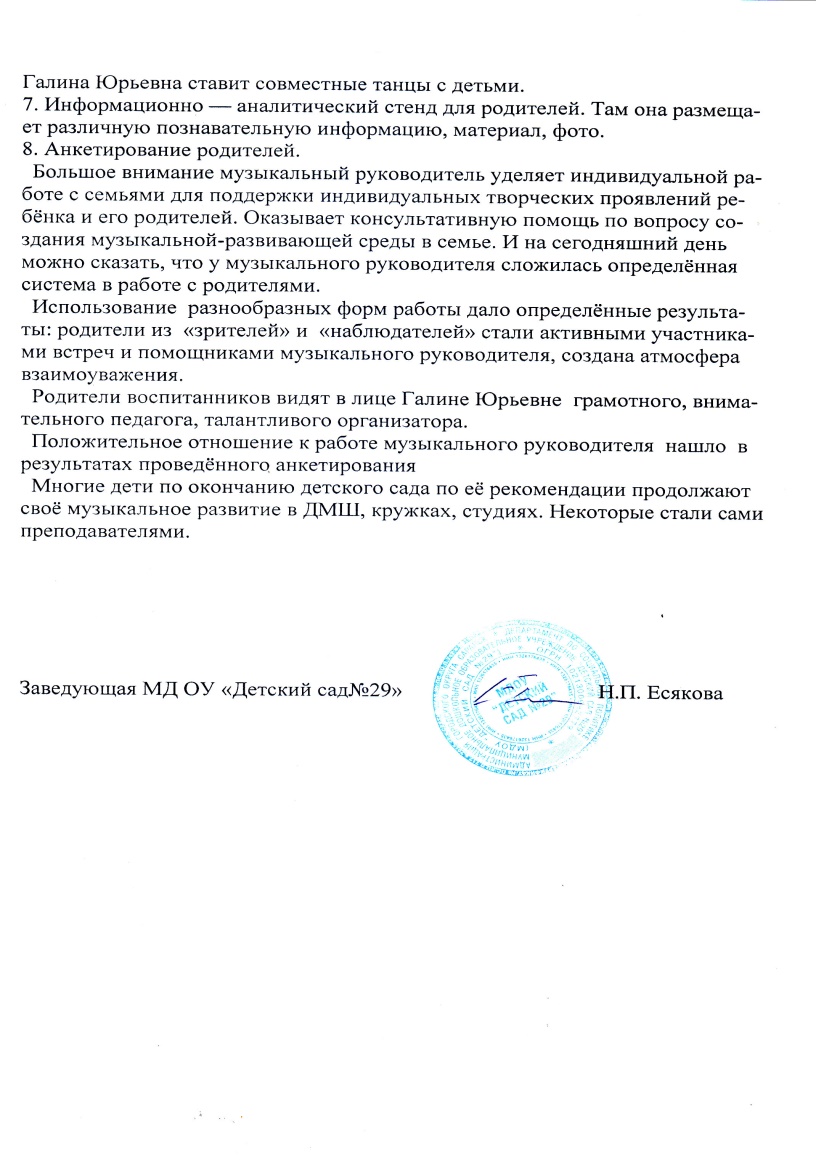 3. УЧАСТИЕ В ИННОВАЦИОННОЙ(ЭКСПЕРИМЕНТАЛЬНОЙ) ДЕЯТЕЛЬНОСТИ
Образовательная организация:

 Муниципальный уровень:  1

 Республиканский уровень: 

 Российский уровень: 

 Международный уровень:
Муниципальный  уровень
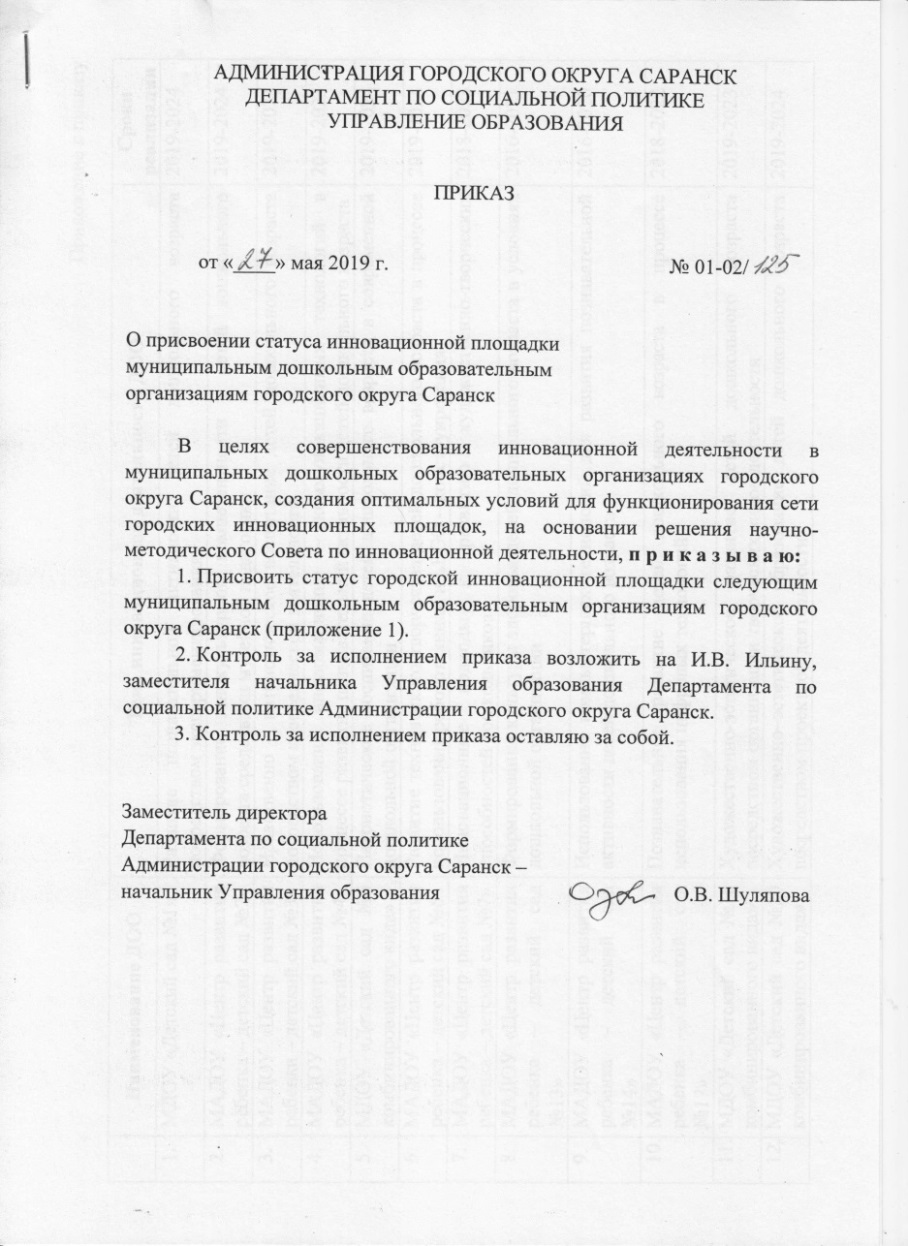 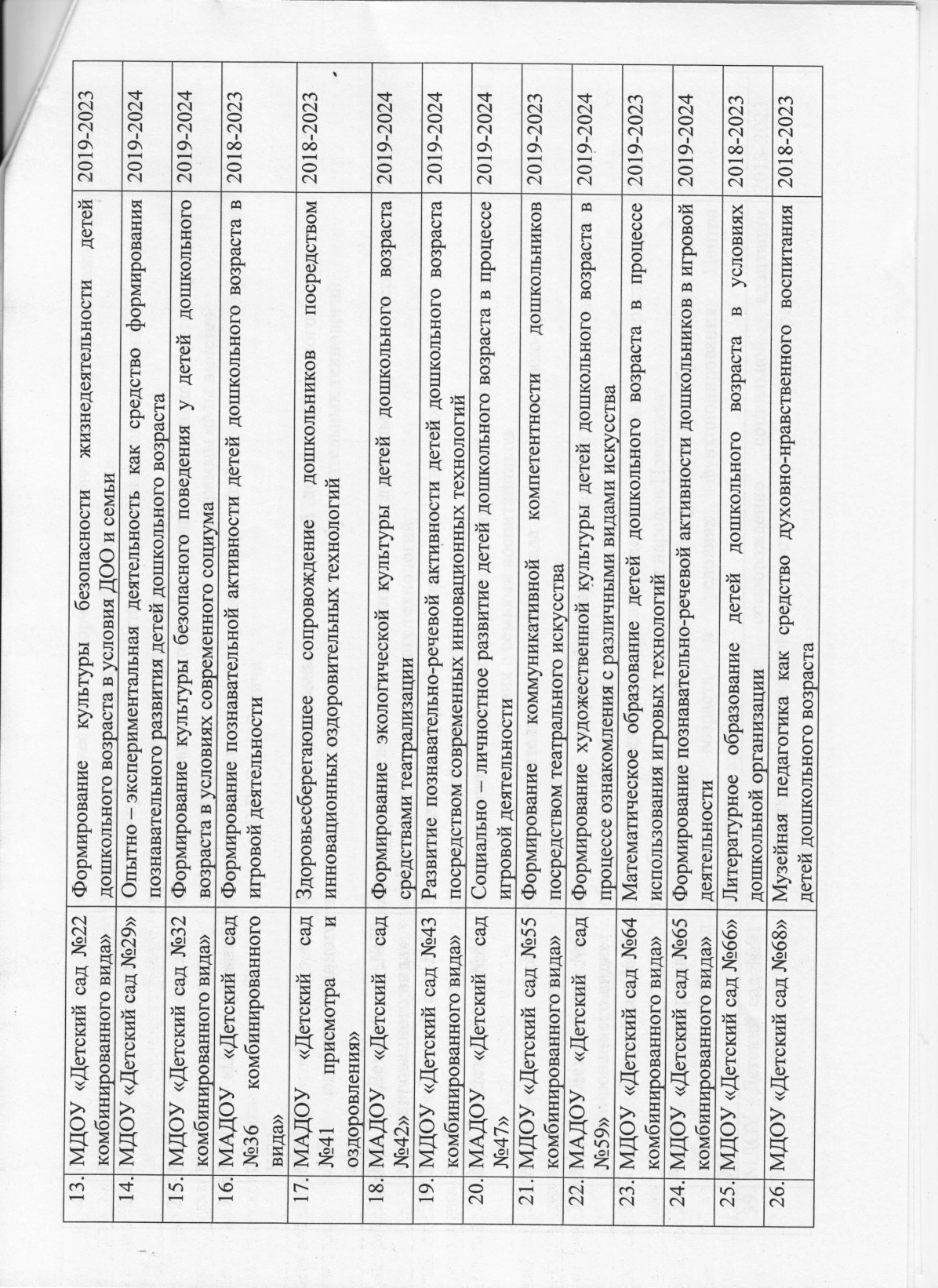 Муниципальный  уровень
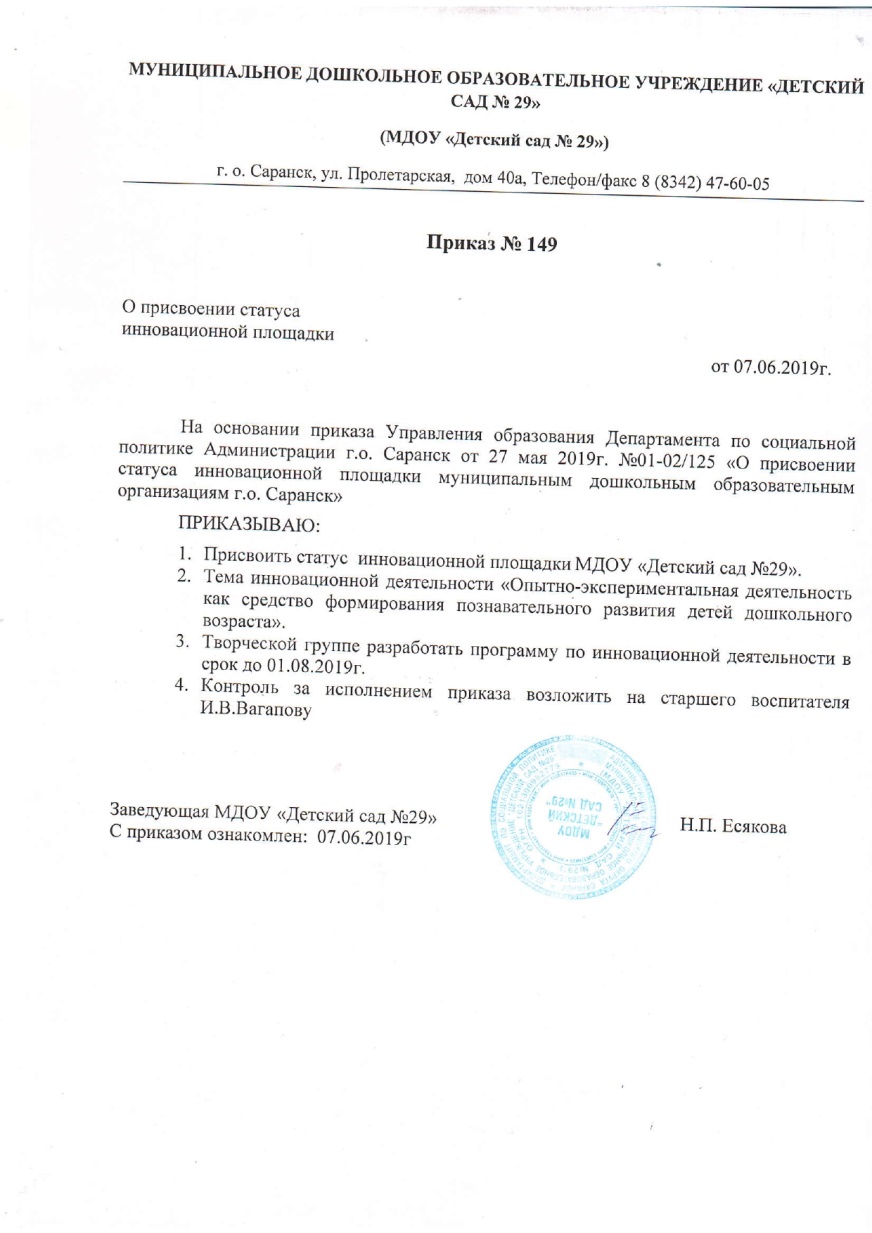 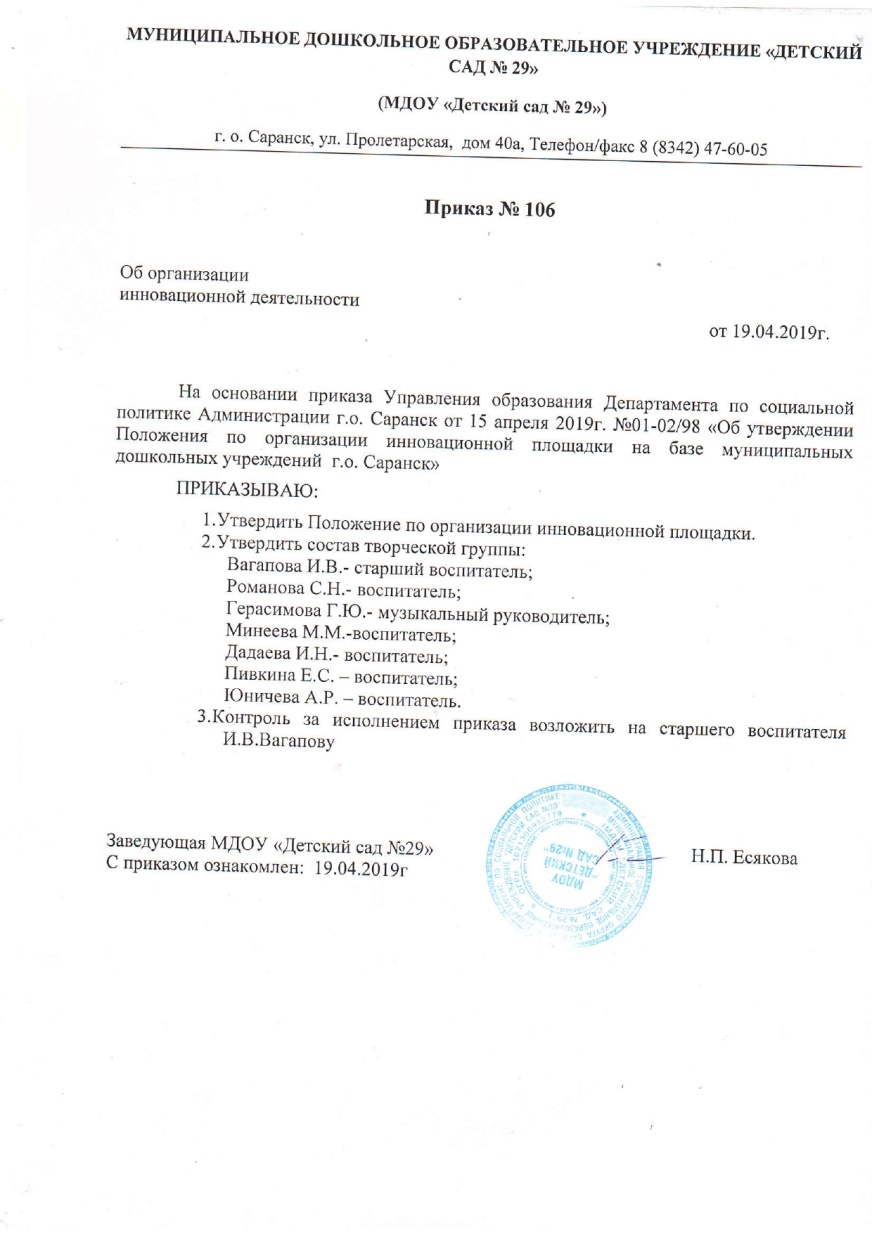 4. РЕЗУЛЬТАТЫ УЧАСТИЯ ВОСПИТАННИКОВ В КОНКУРСАХ, ВЫСТАВКАХ, ТУРНИРАХ, СОРЕВНОВАНИЯХ, АКЦИЯХ, ФЕСТИВАЛЯХ
Интернет 3

Муниципальный уровень 8

Республиканский уровень 3

Российский уровень V

Международный уровень 2
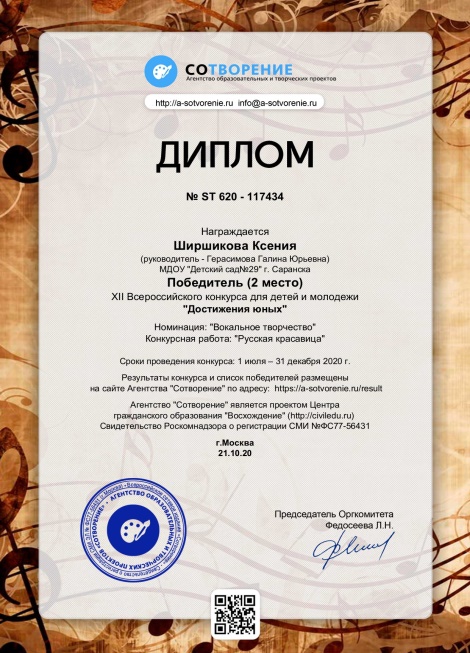 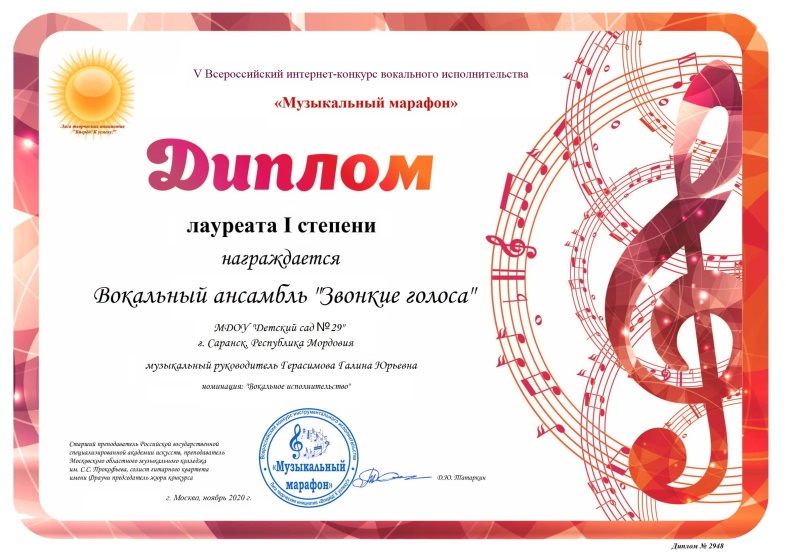 Интернет:
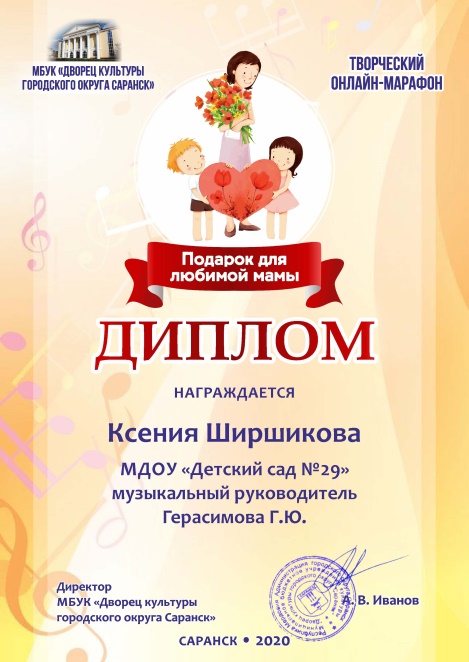 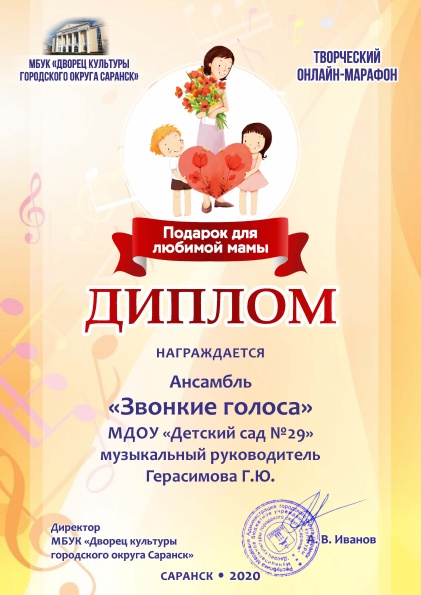 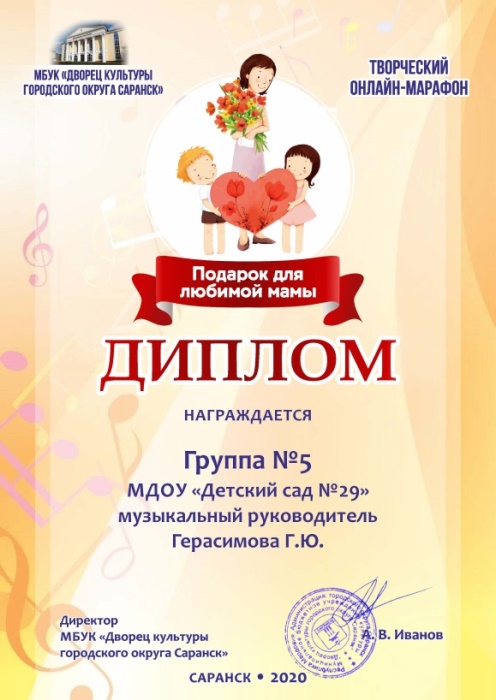 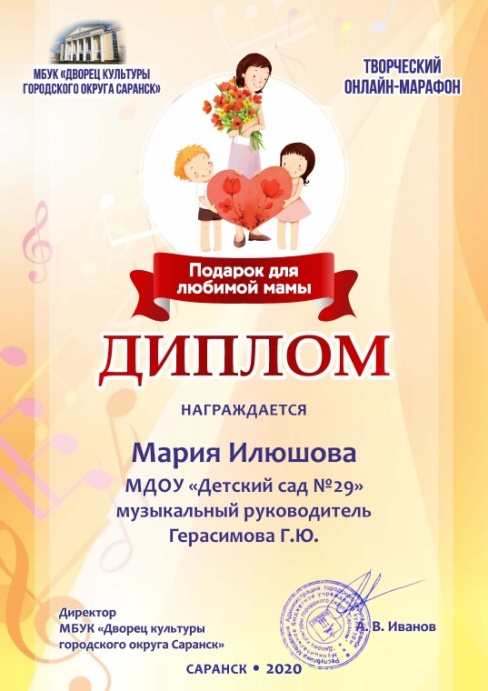 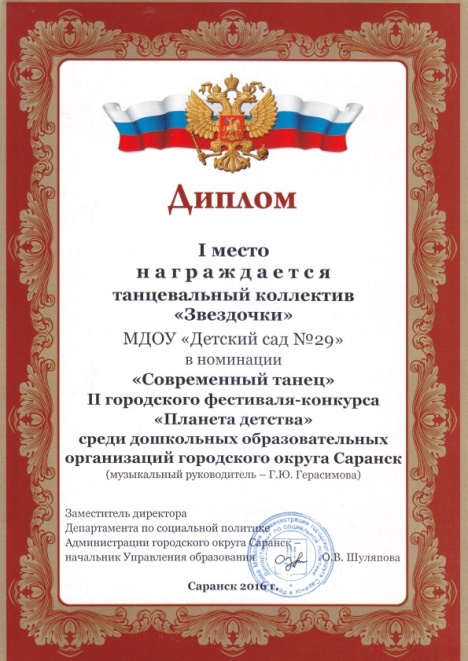 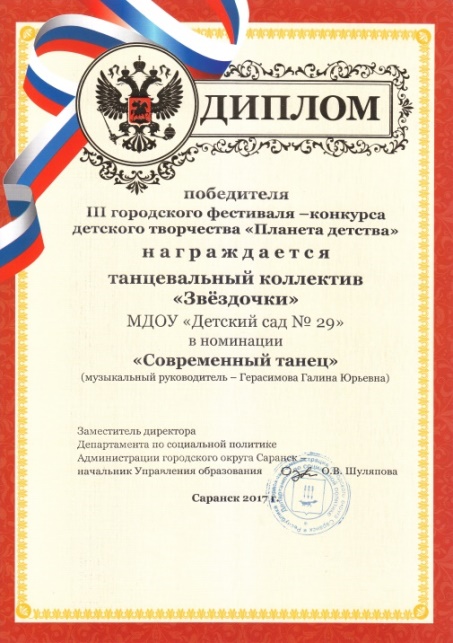 Муниципальный уровень
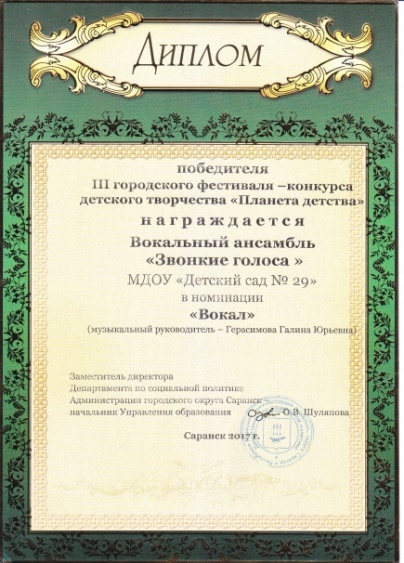 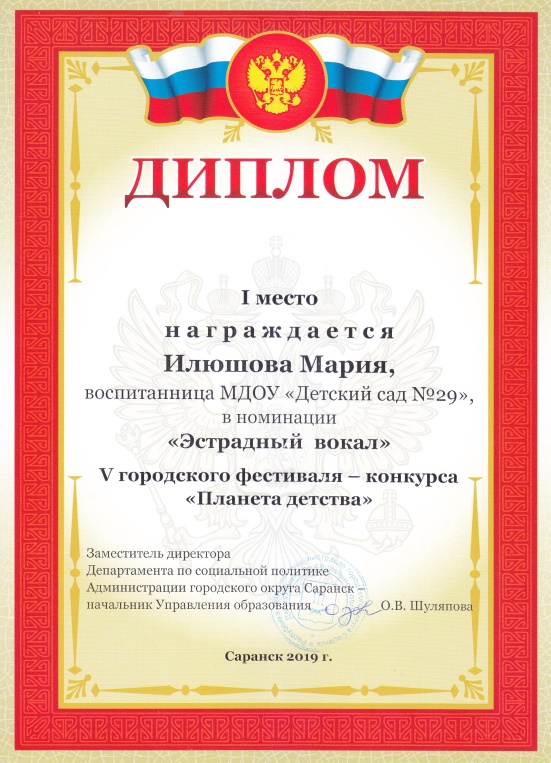 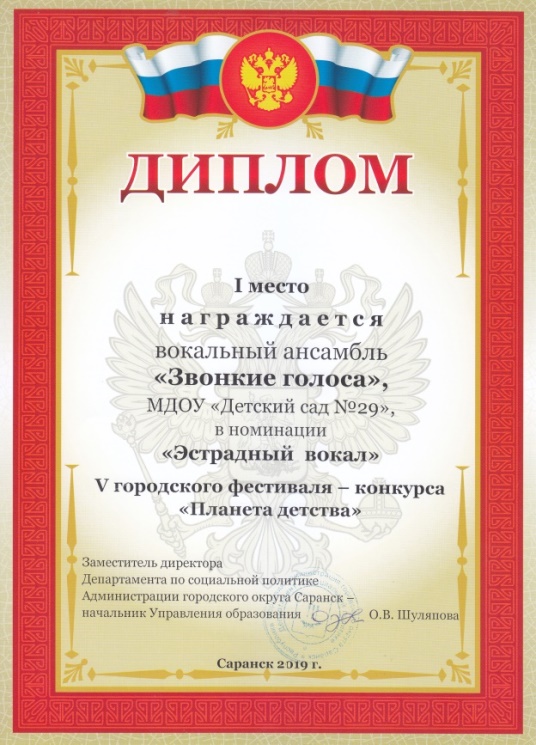 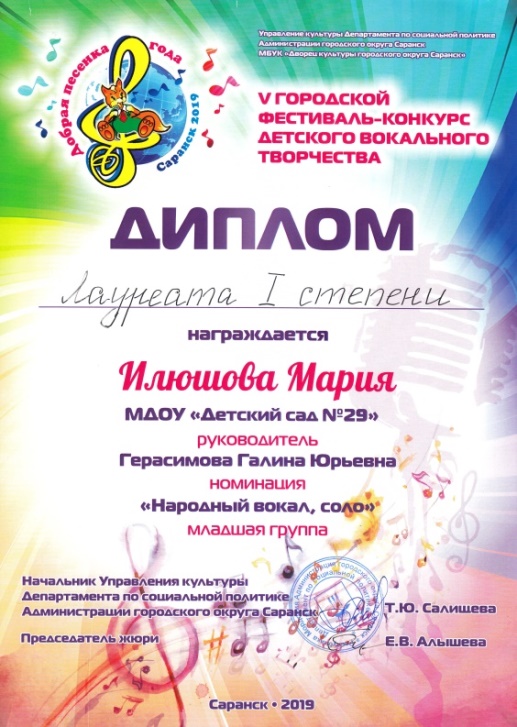 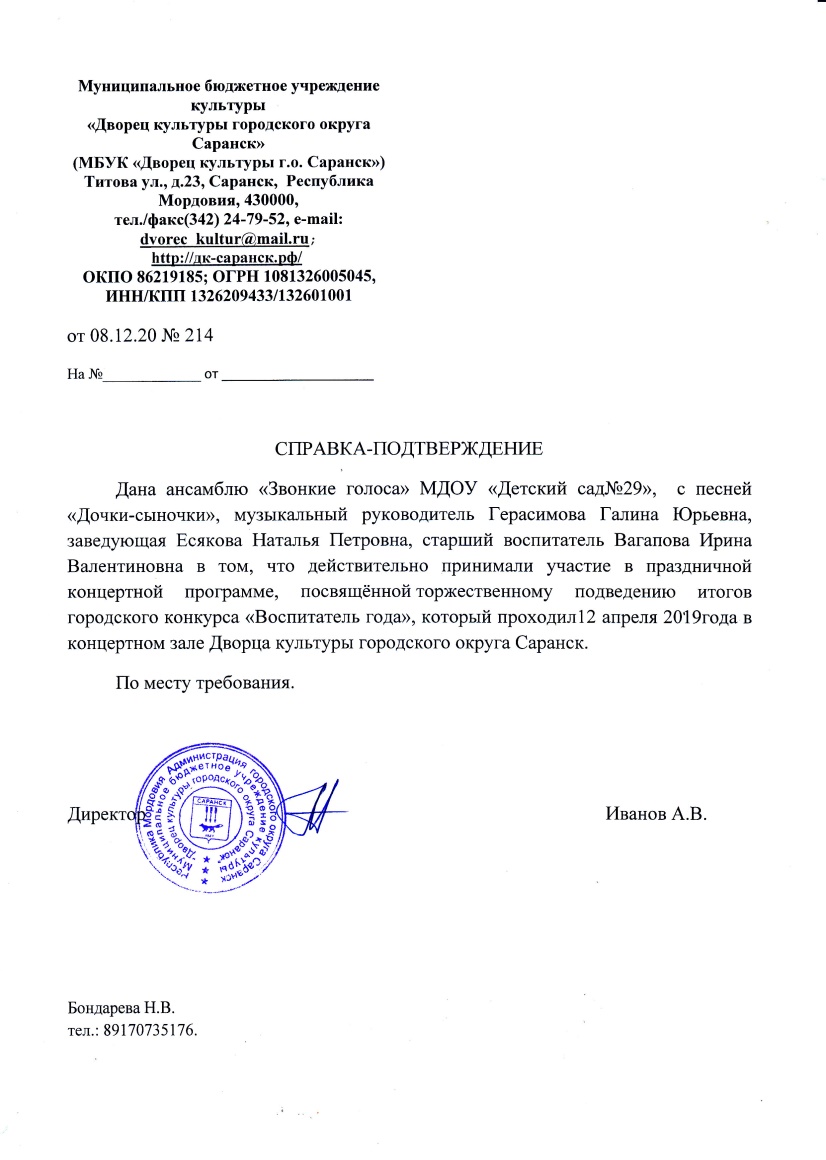 Выступление детей в праздничной концертной программе, посвящённой  торжественному подведению итогов городского конкурса «Воспитатель года»
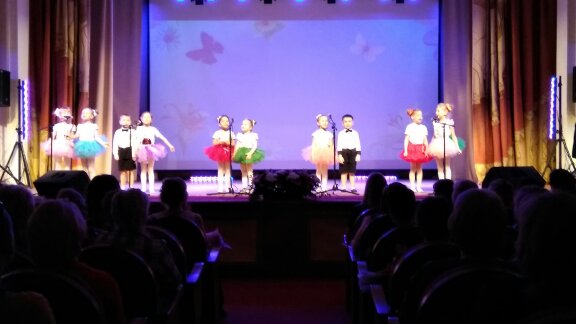 Республиканский уровень
Фестиваль «Шумбрат, Мордовия»
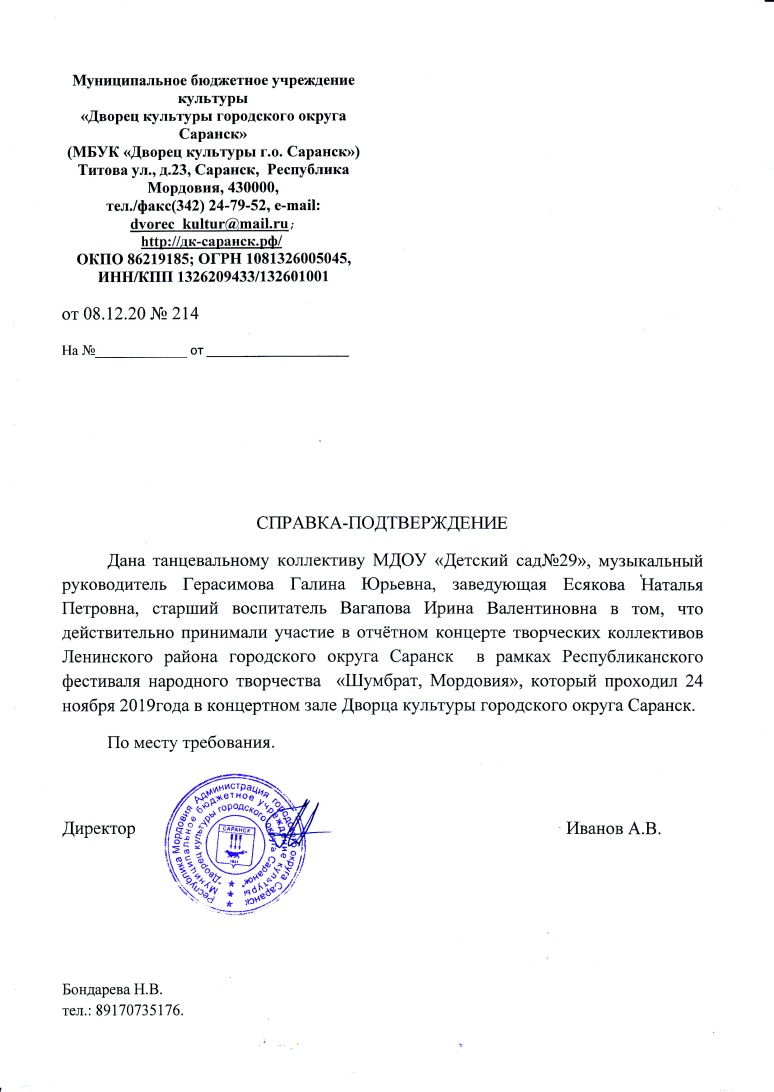 Дню славянской письменности и культуры.
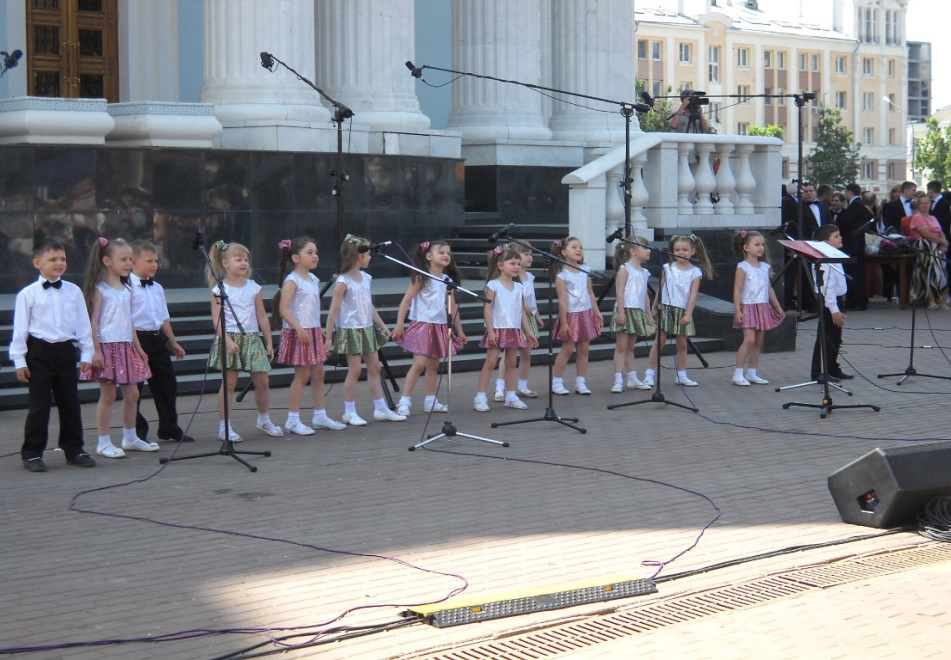 Концерт, посвящённом Дню памяти воинов, погибших при исполнении воинского долга
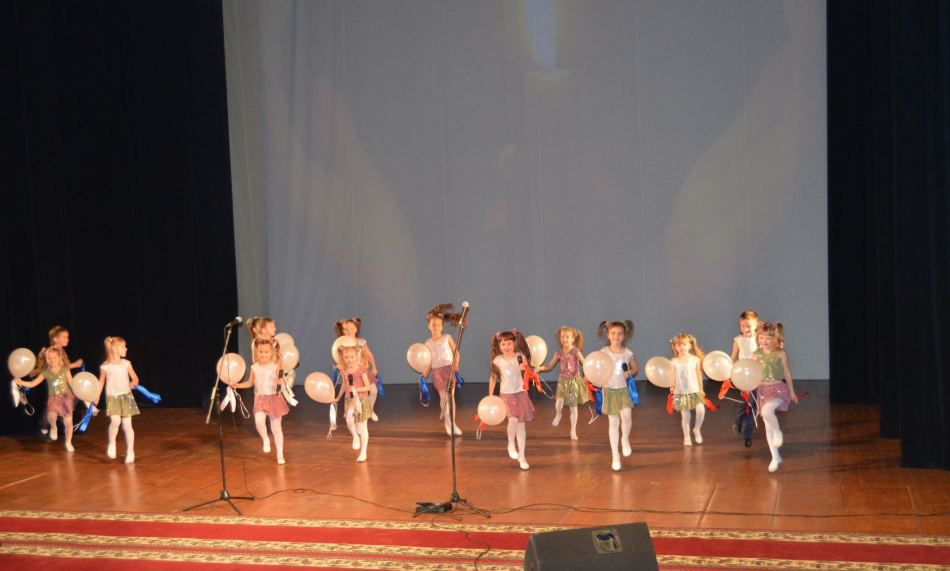 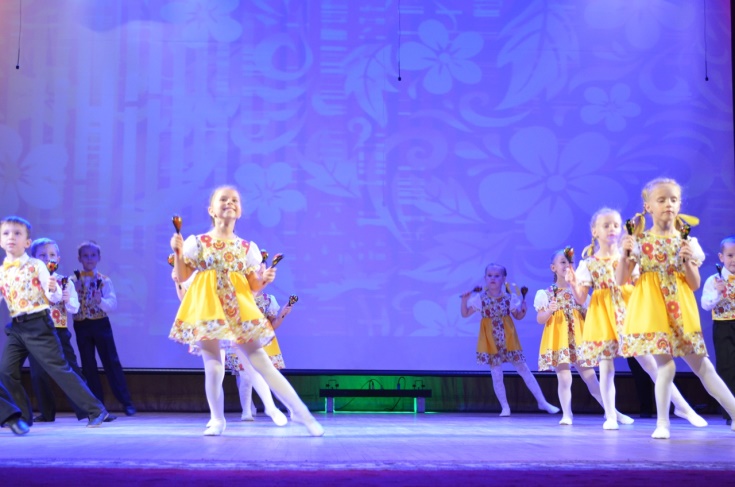 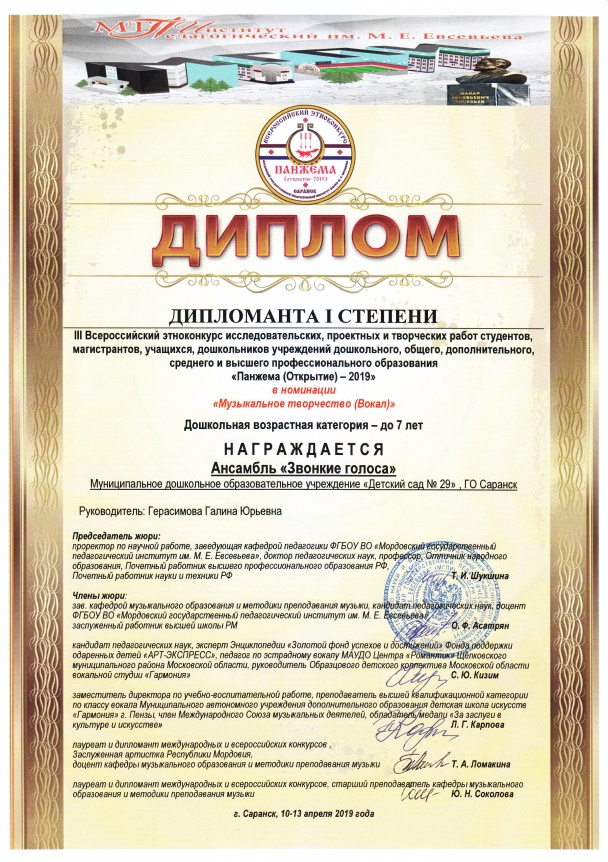 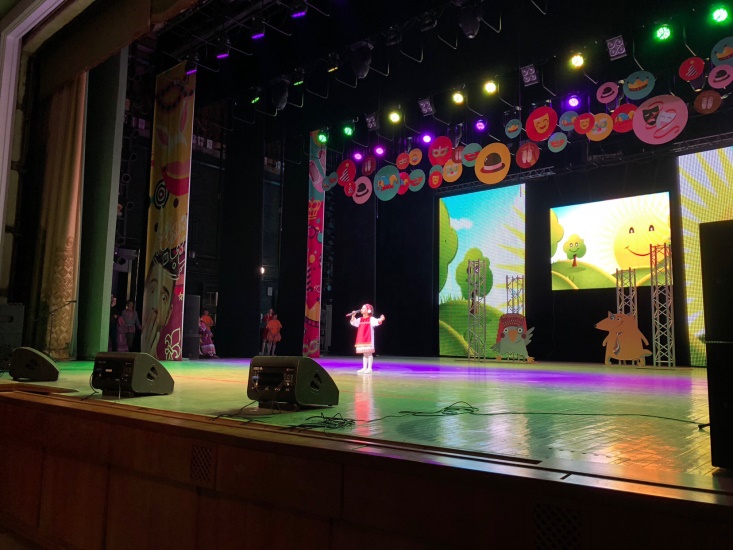 XIX Всероссийский фестиваль 
детского творчества «Пластилиновая ворона» 2019
Российский уровень
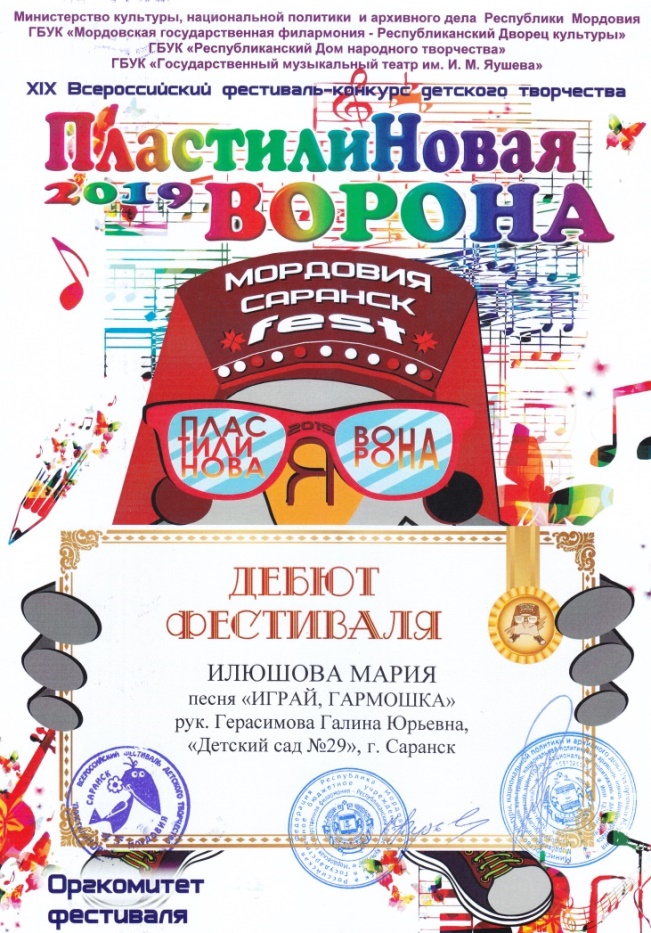 III Всероссийский этноконкурс «Панжема»
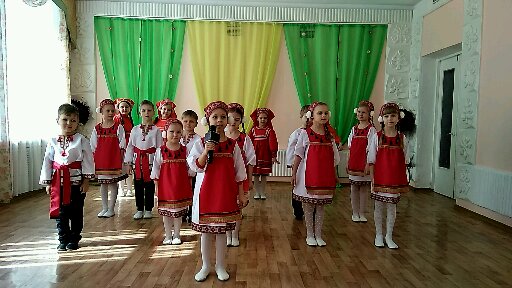 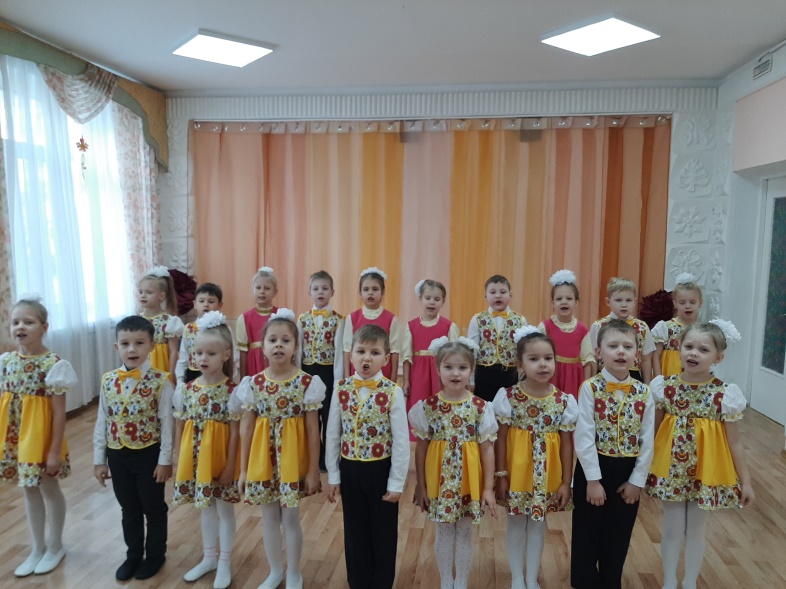 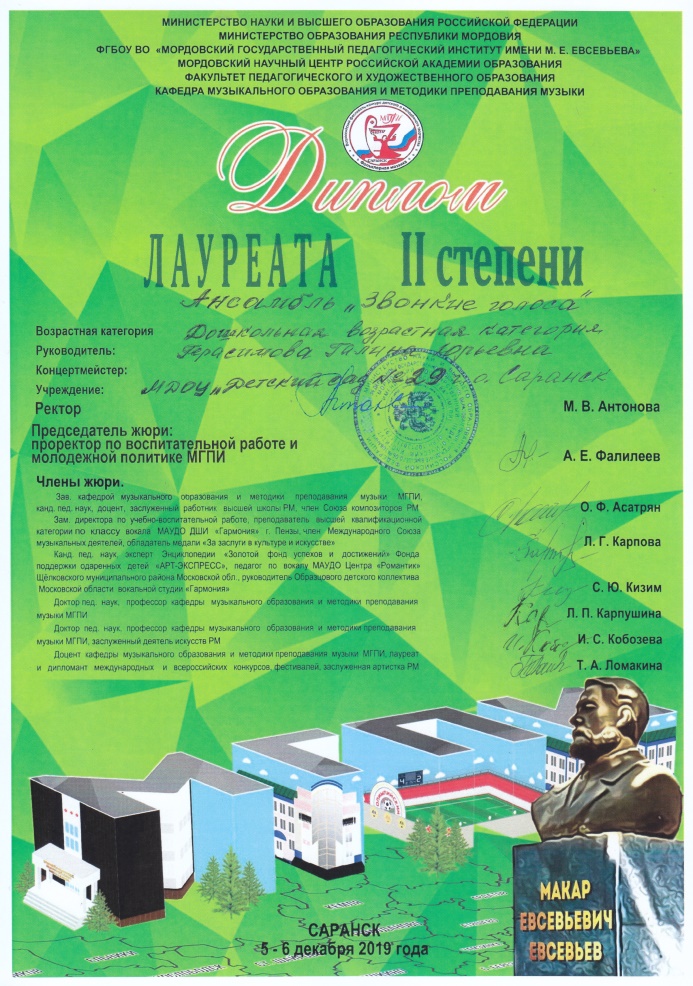 Всероссийский 
 фестиваль-конкурс 
«Фольклорная мозаика»
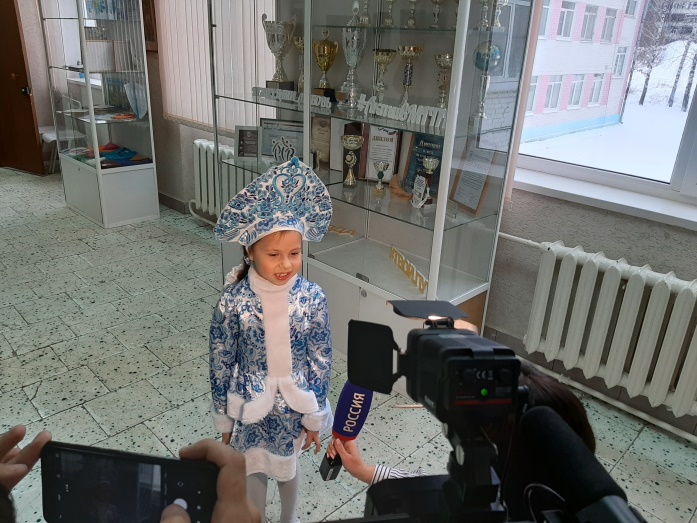 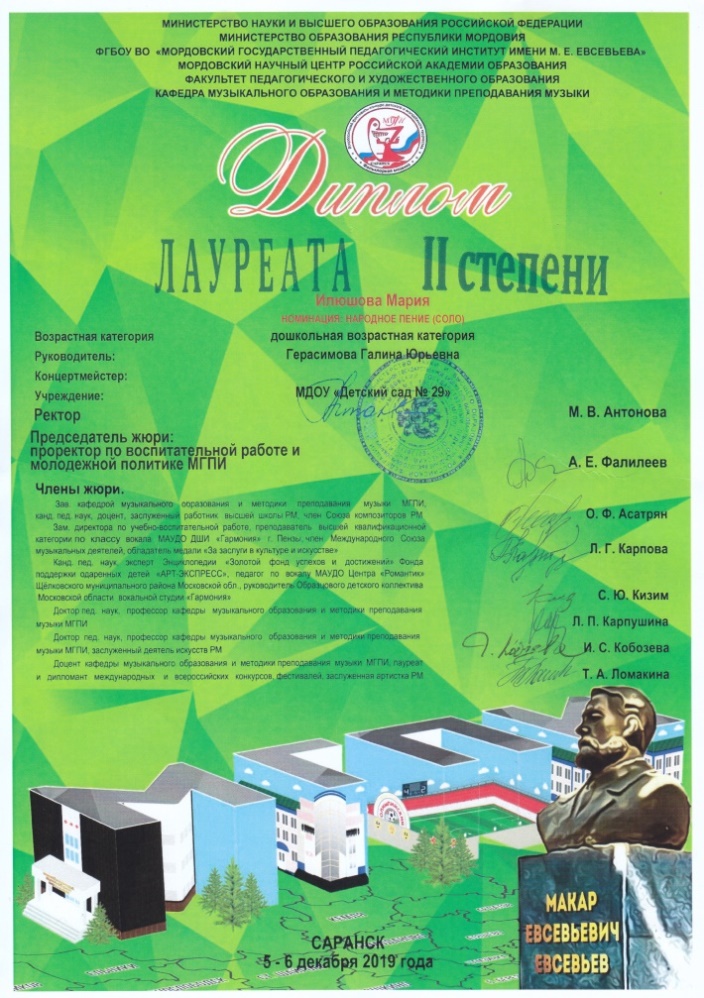 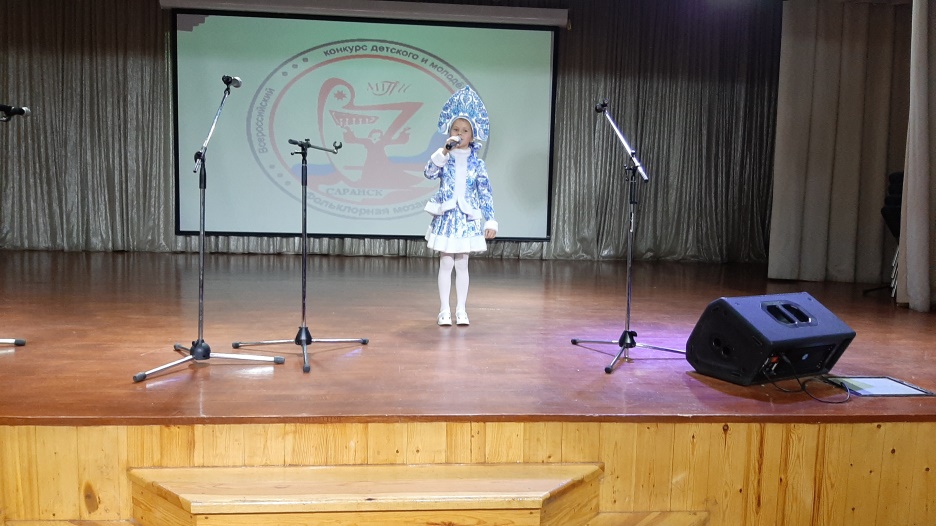 Интервью для телеканала Россия
Международный уровень
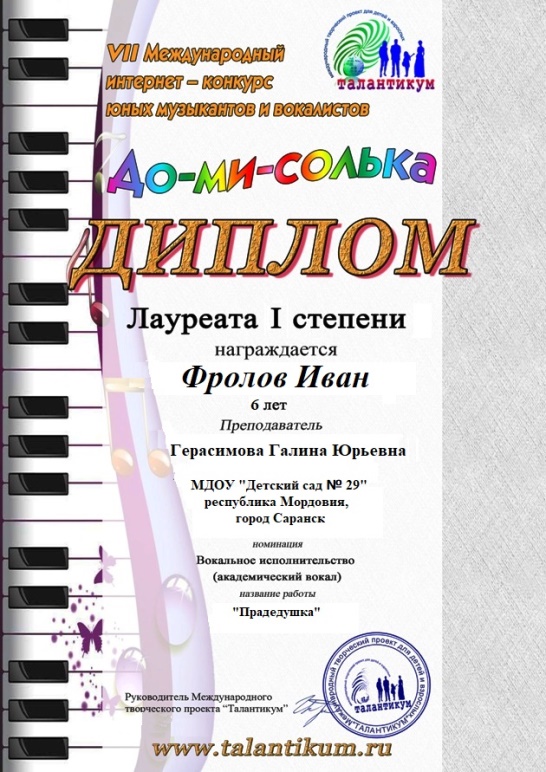 https://vk.com/video43668993_456239024
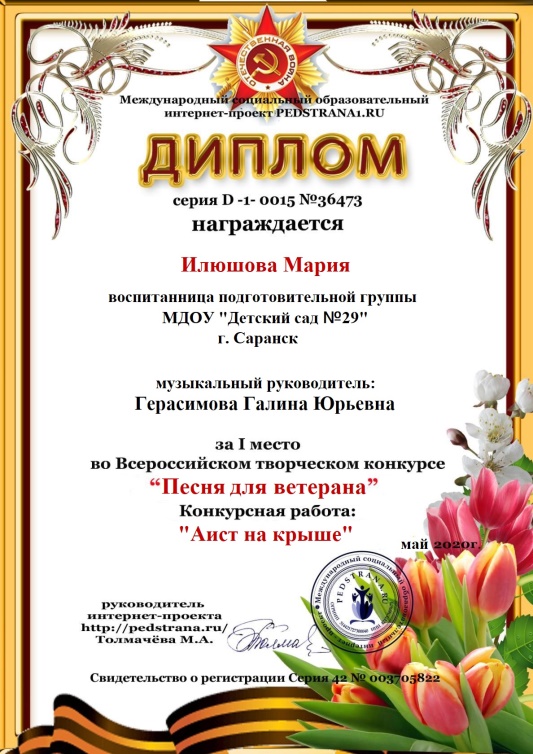 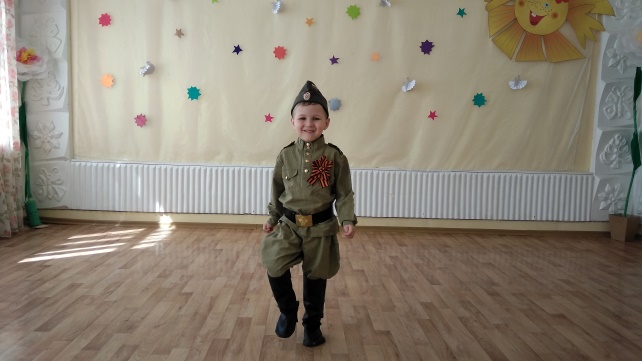 https://vk.com/saranskadm
5. НАЛИЧИЕ ПУБЛИКАЦИЙ
Интернет: 

Муниципальный уровень: 

Республиканский уровень: 1

Российский уровень: 2
     (Межрегиональный)

Международный уровень:  3
Республиканский  уровень
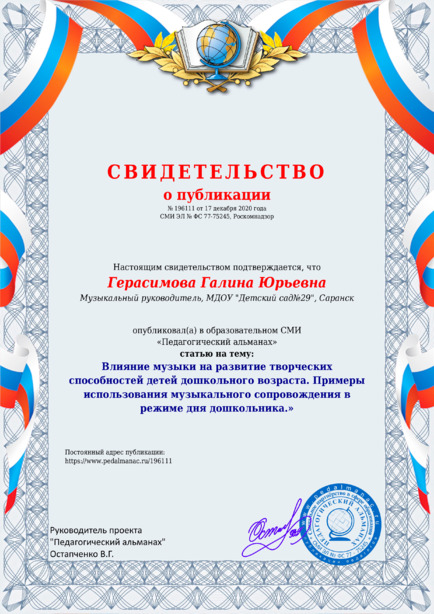 Постоянный адрес Вашей публикации:
https://www.pedalmanac.ru/196111
Российский уровень
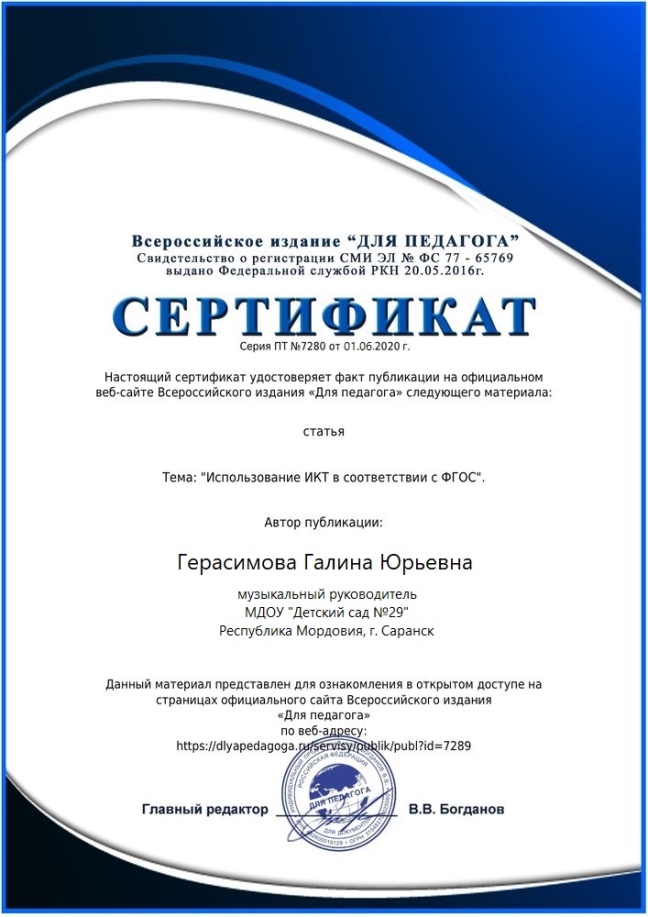 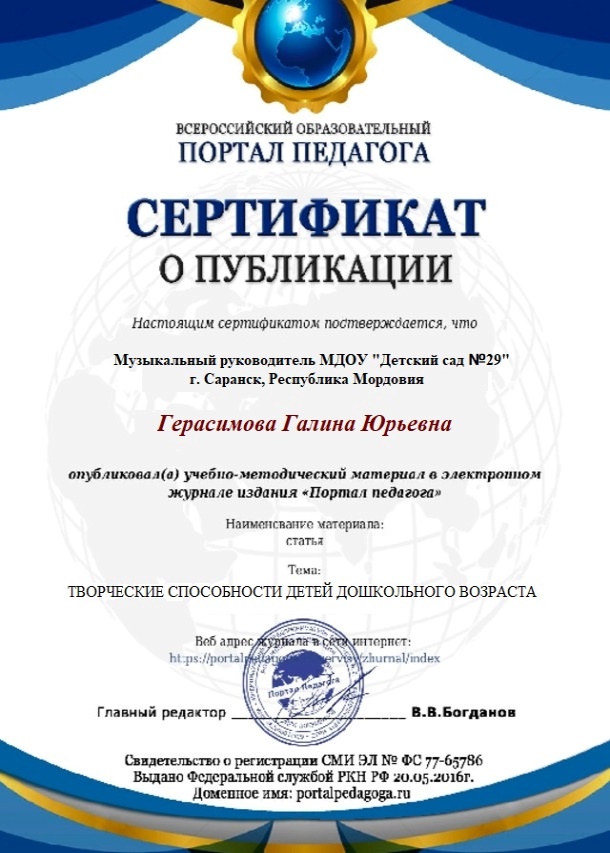 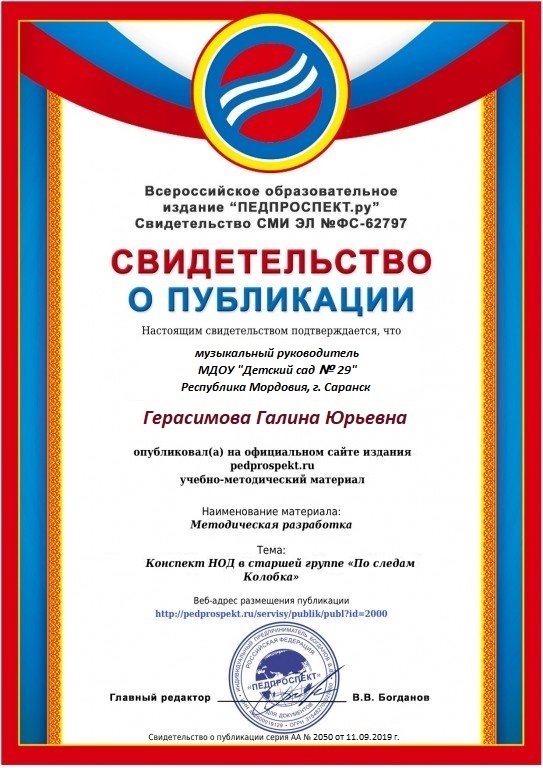 Международный уровень
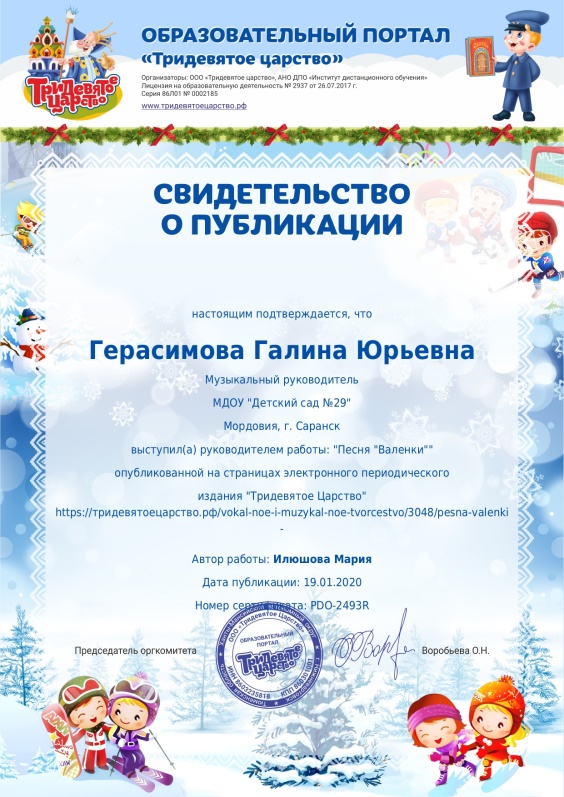 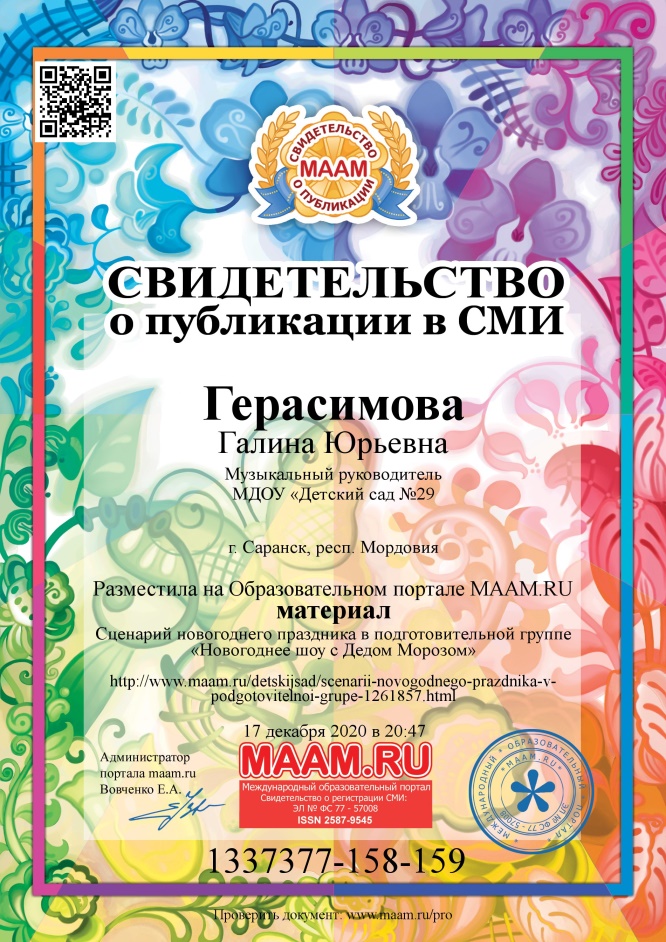 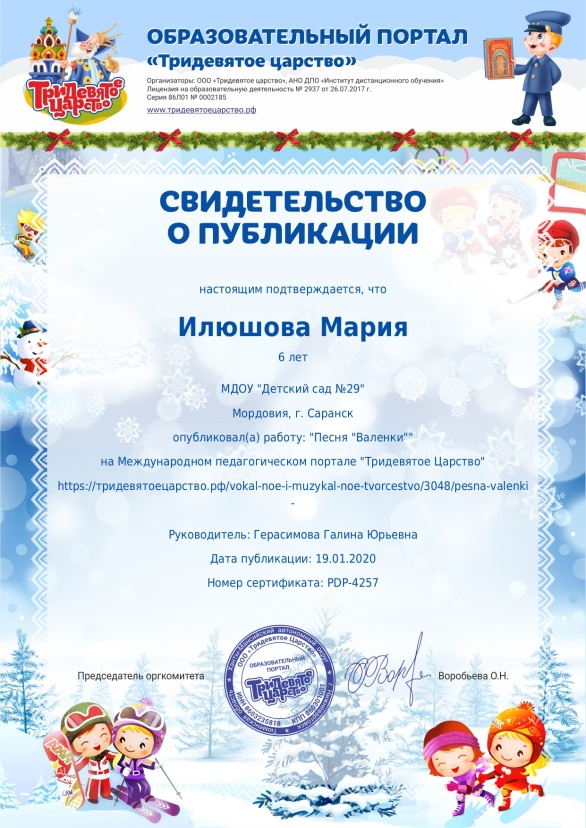 6. ВЫСТУПЛЕНИЯ НА ЗАСЕДАНИЯХ МЕТОДИЧЕСКИХ СОВЕТОВ, НАУЧНО- ПРАКТИЧЕСКИХ КОНФЕРЕНЦИЯХ,  ПЕДАГОГИЧЕСКИХ ЧТЕНИЯХ, СЕМИНАРАХ,  СЕКЦИЯХ, ФОРУМАХ, РАДИОПЕРЕДАЧАХ
Уровень образовательной организации: 1

 Муниципальный  уровень: 2 

 Республиканский уровень: 3

 Российский уровень: (Межрегиональный) 

 Международный уровень:
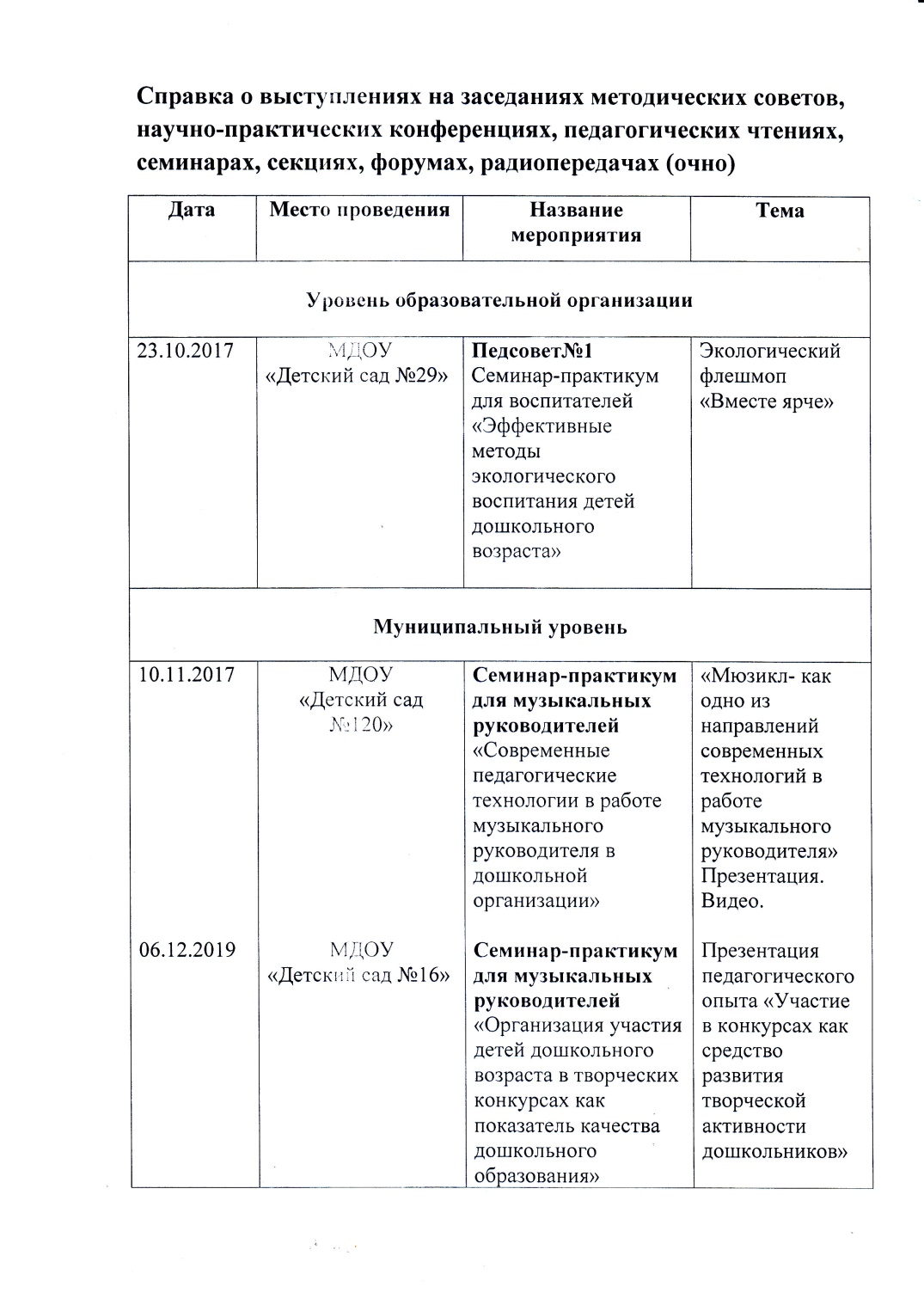 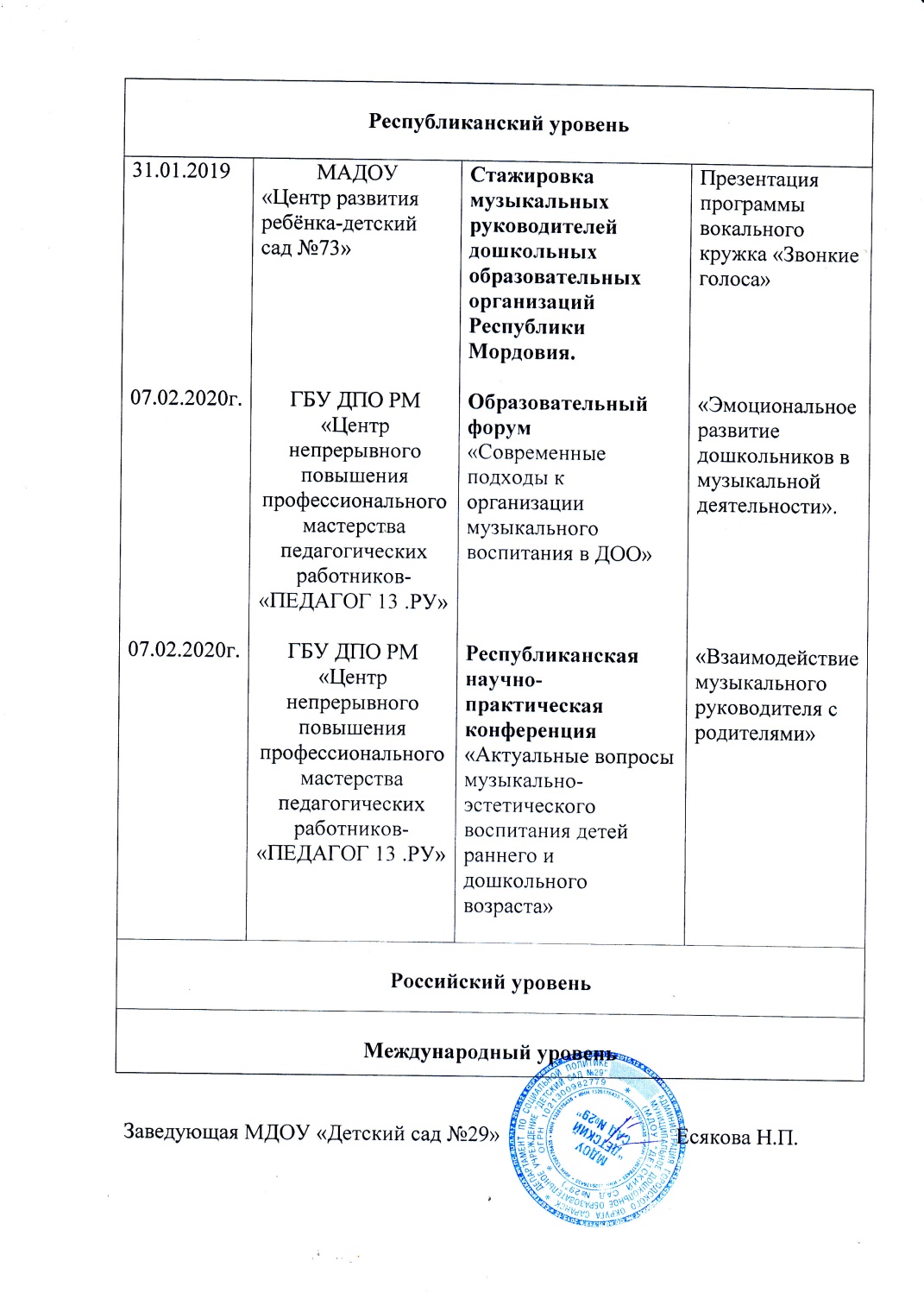 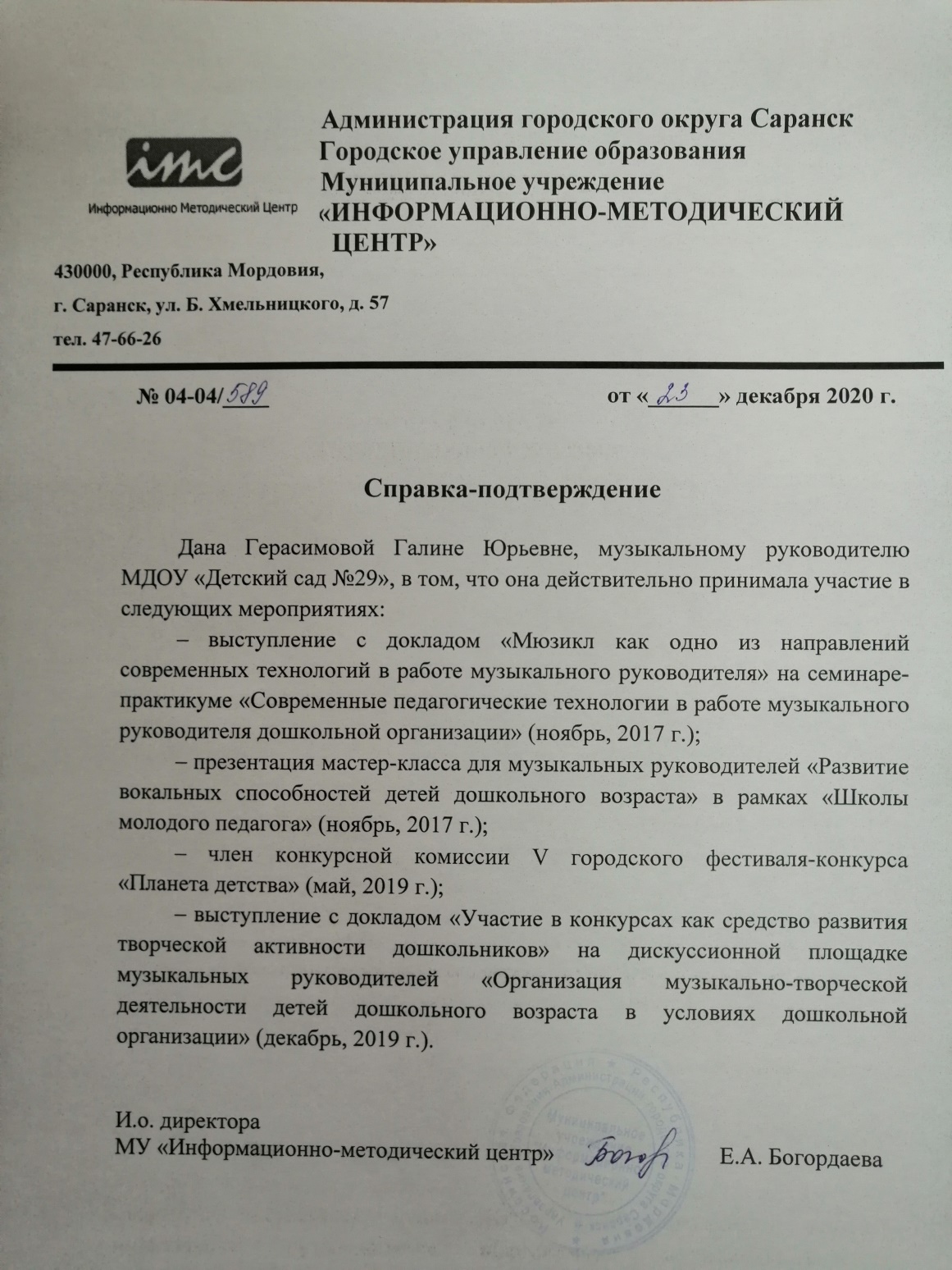 Муниципальный уровень
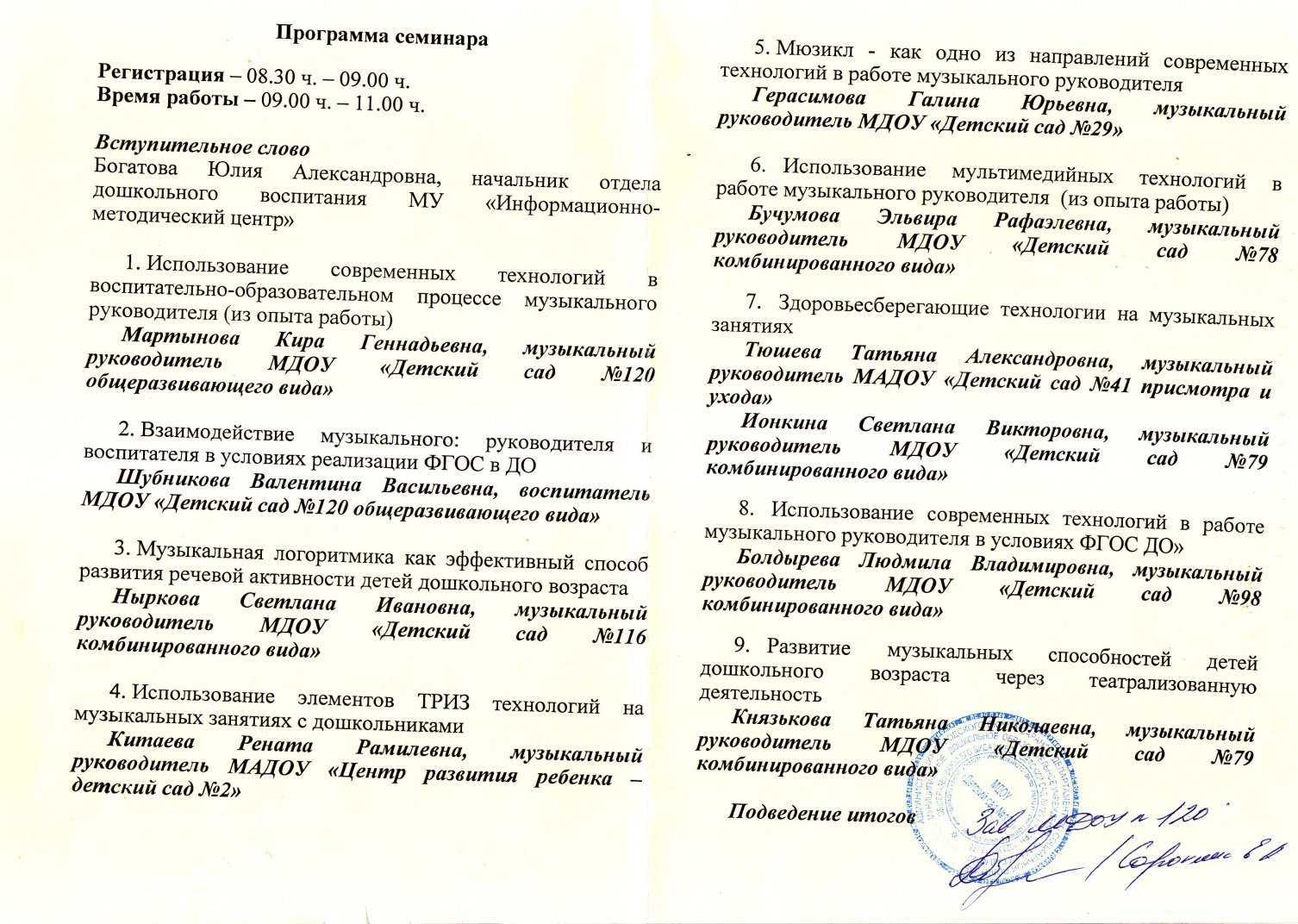 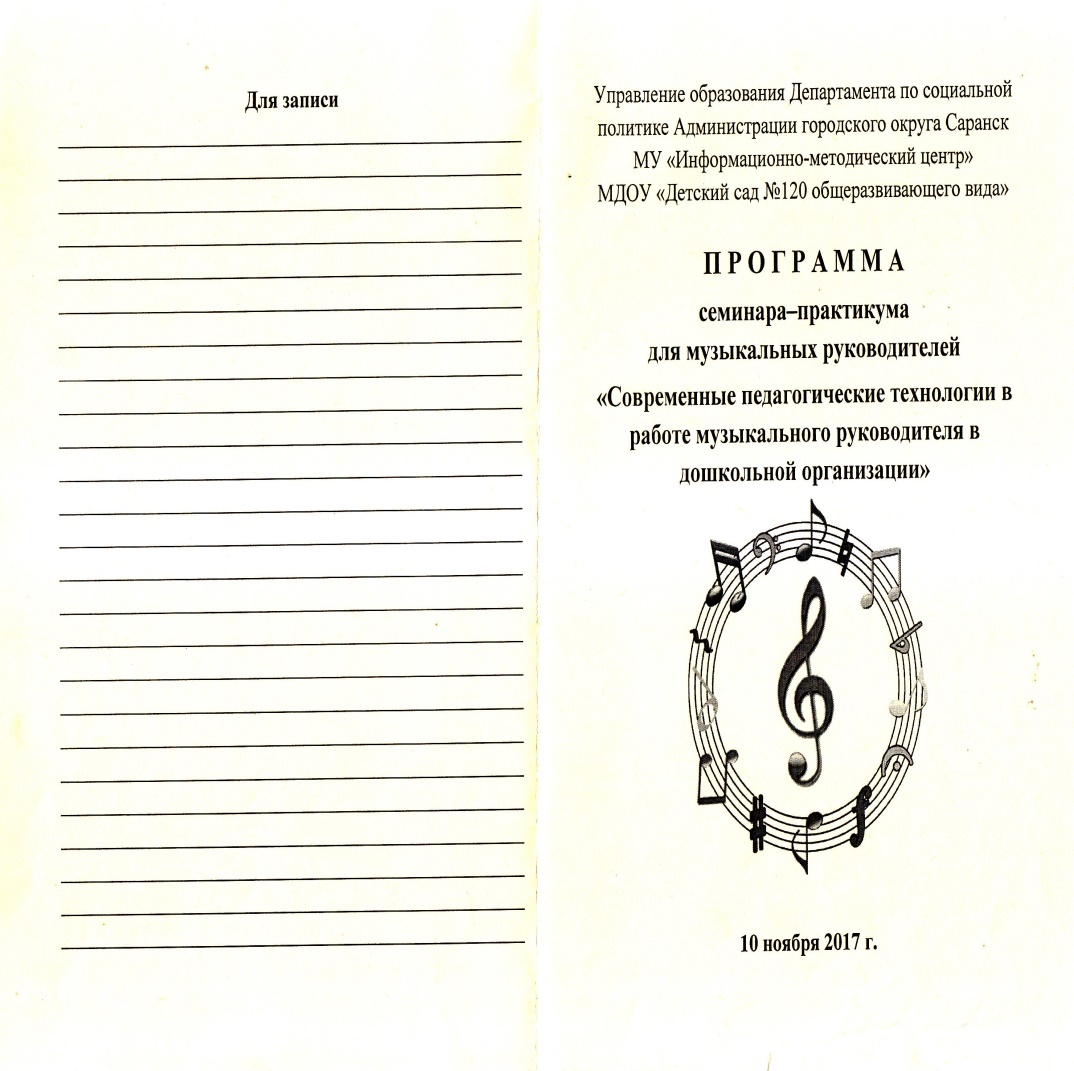 Муниципальный уровень
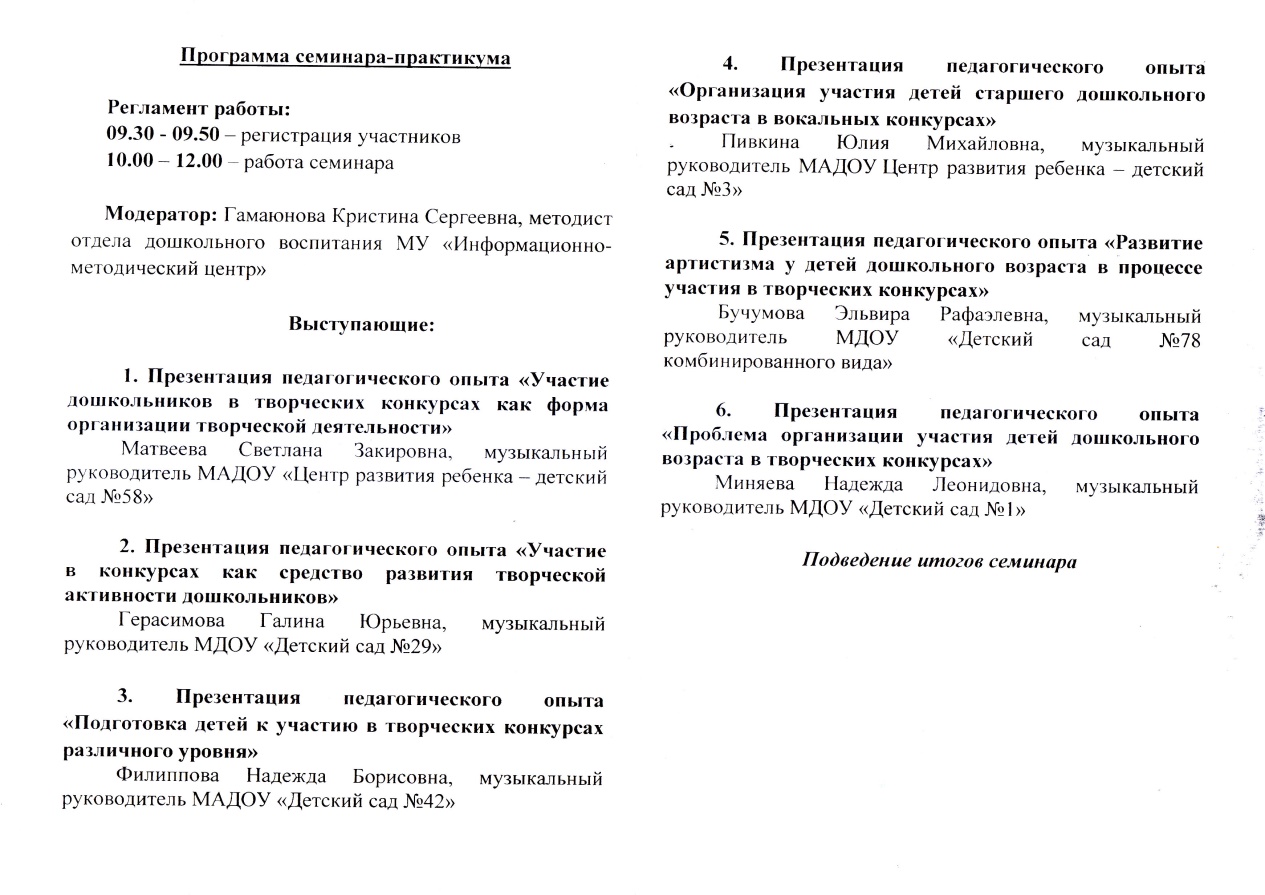 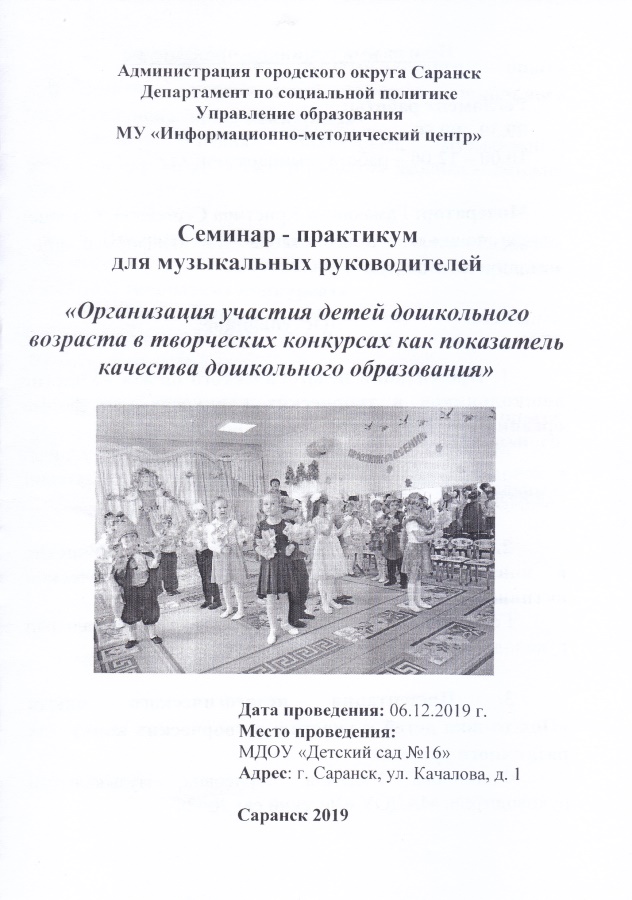 Республиканский  уровень
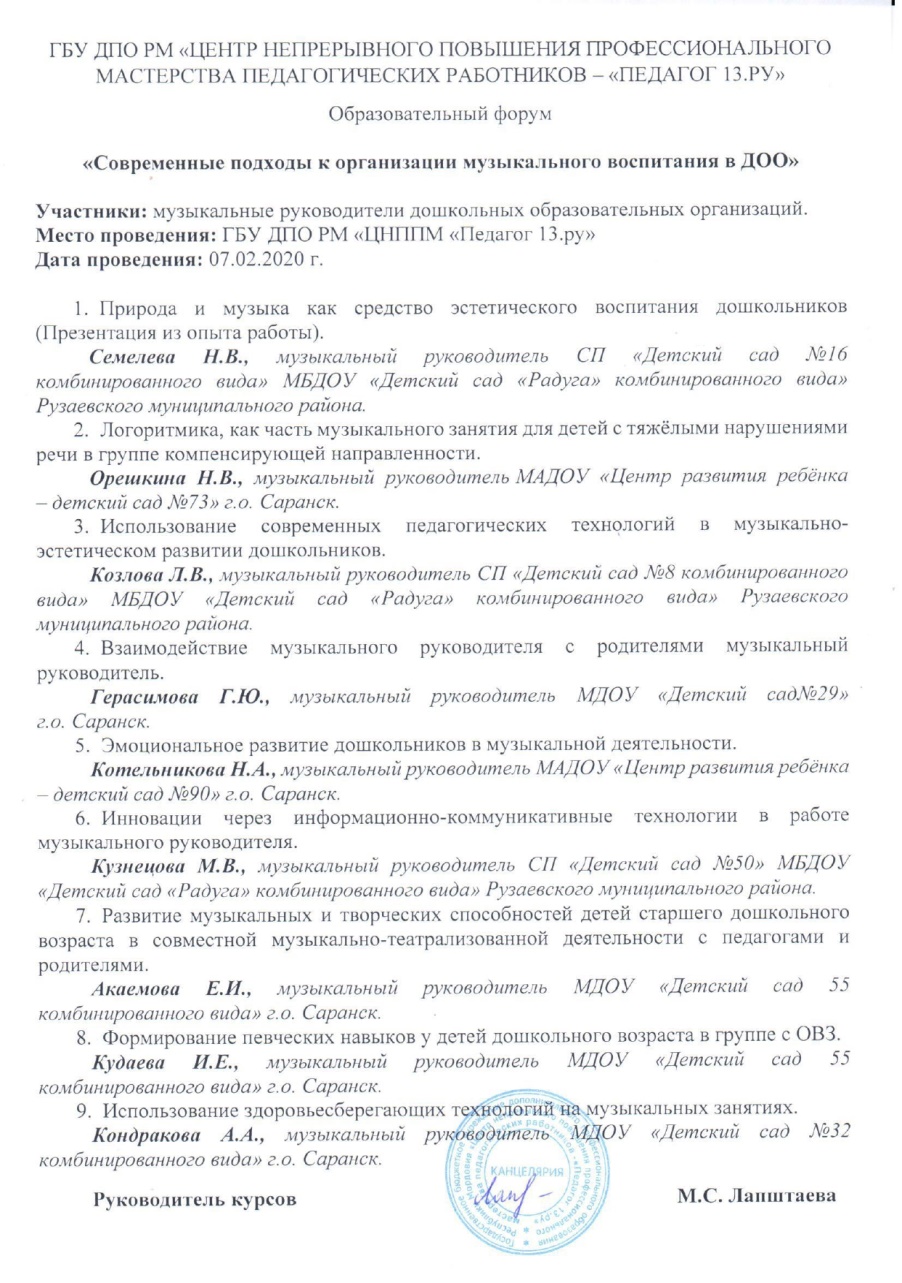 ГБУ ДПО РМ «Центр непрерывного повышения профессионального
 мастерства педагогических 
работников-«ПЕДАГОГ 13 .РУ»
Образовательный форум
«Современные подходы к организации музыкального воспитания в ДОО»
Республиканский  уровень
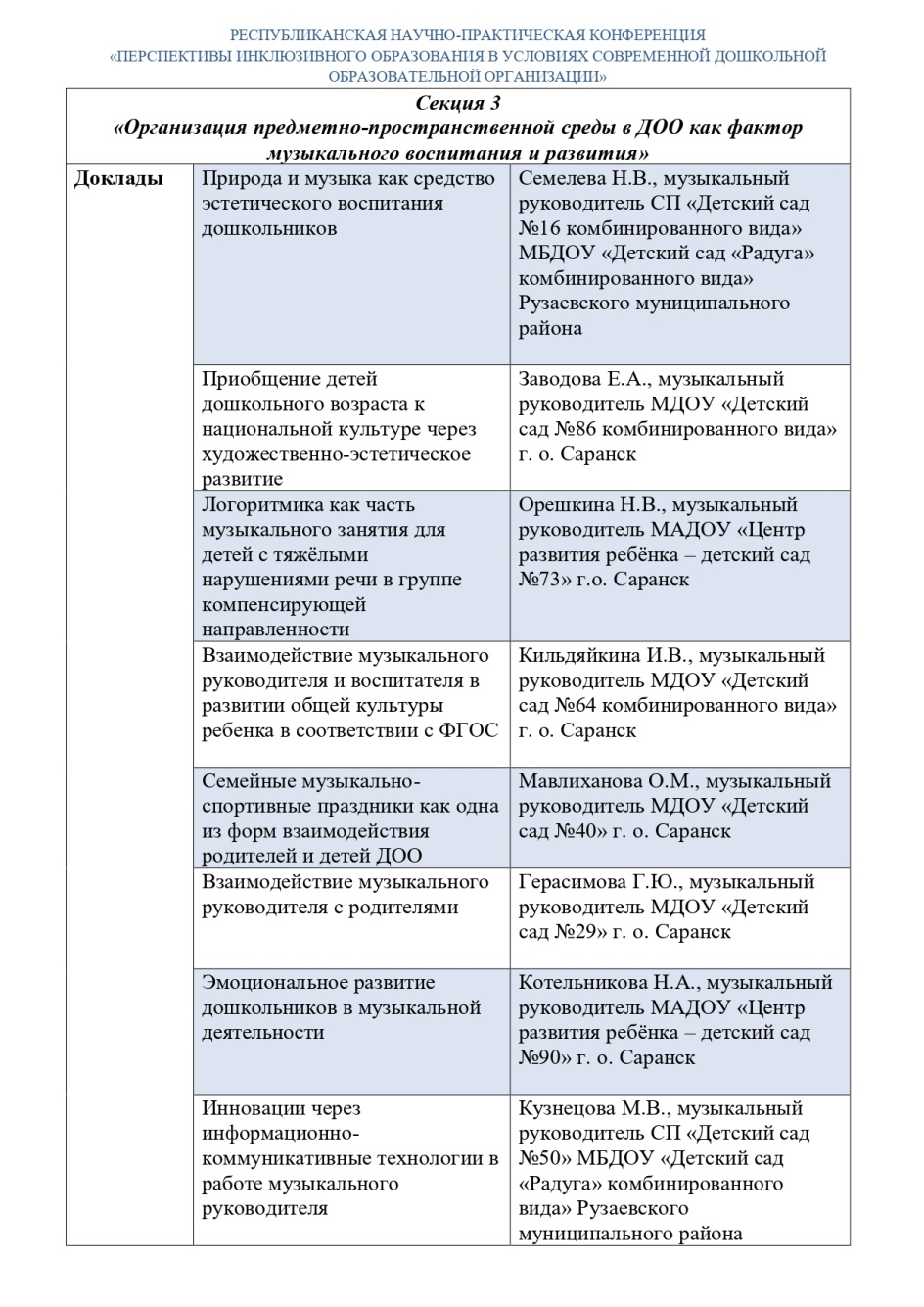 ГБУ ДПО РМ «Центр непрерывного повышения профессионального
 мастерства педагогических 
работников-«ПЕДАГОГ 13 .РУ»
Республиканская научно-практическая конференция 
«Актуальные вопросы музыкально-эстетического воспитания детей раннего и дошкольного возраста»
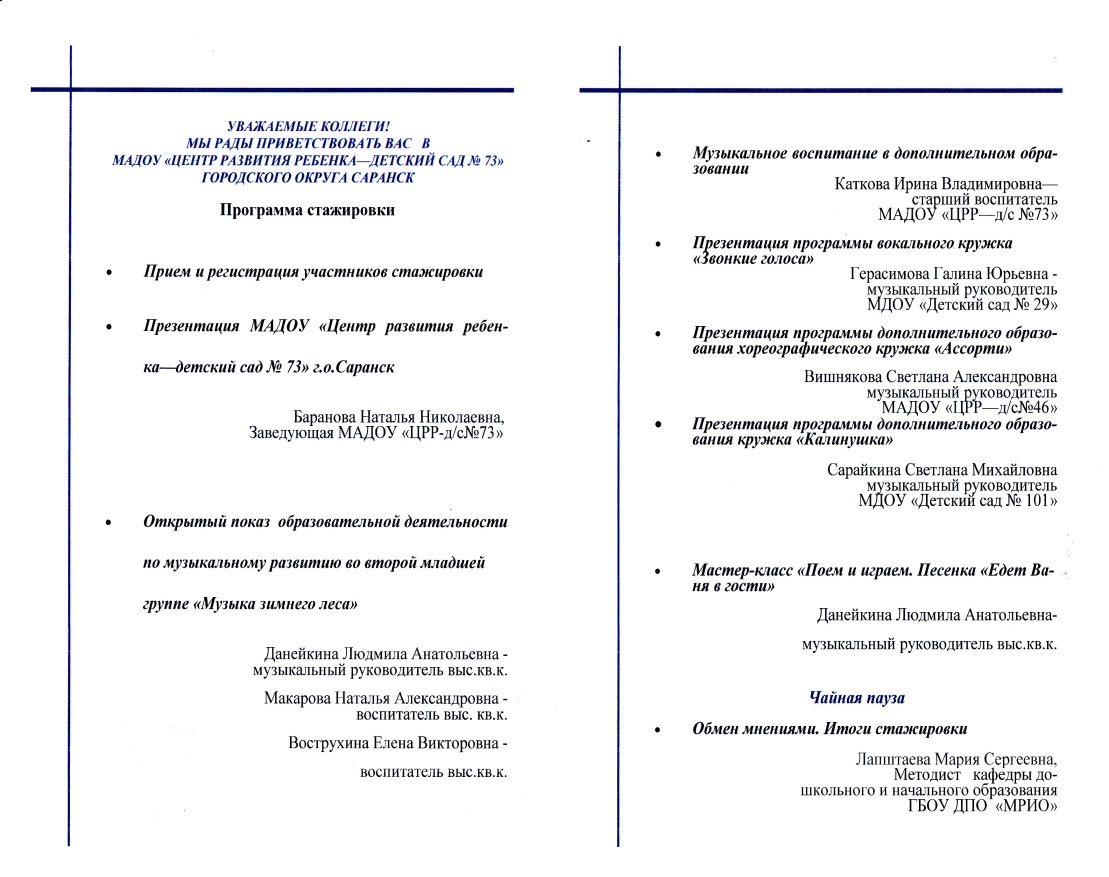 Республиканский  уровень
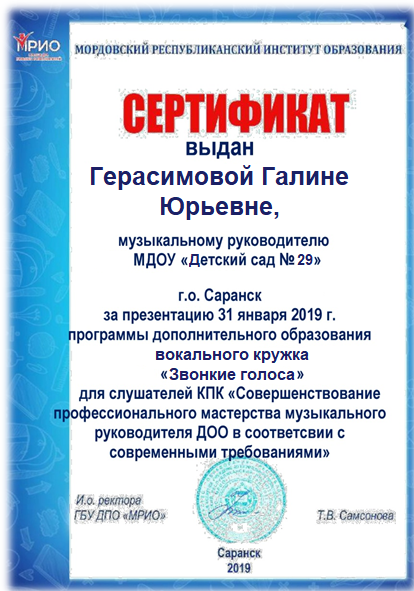 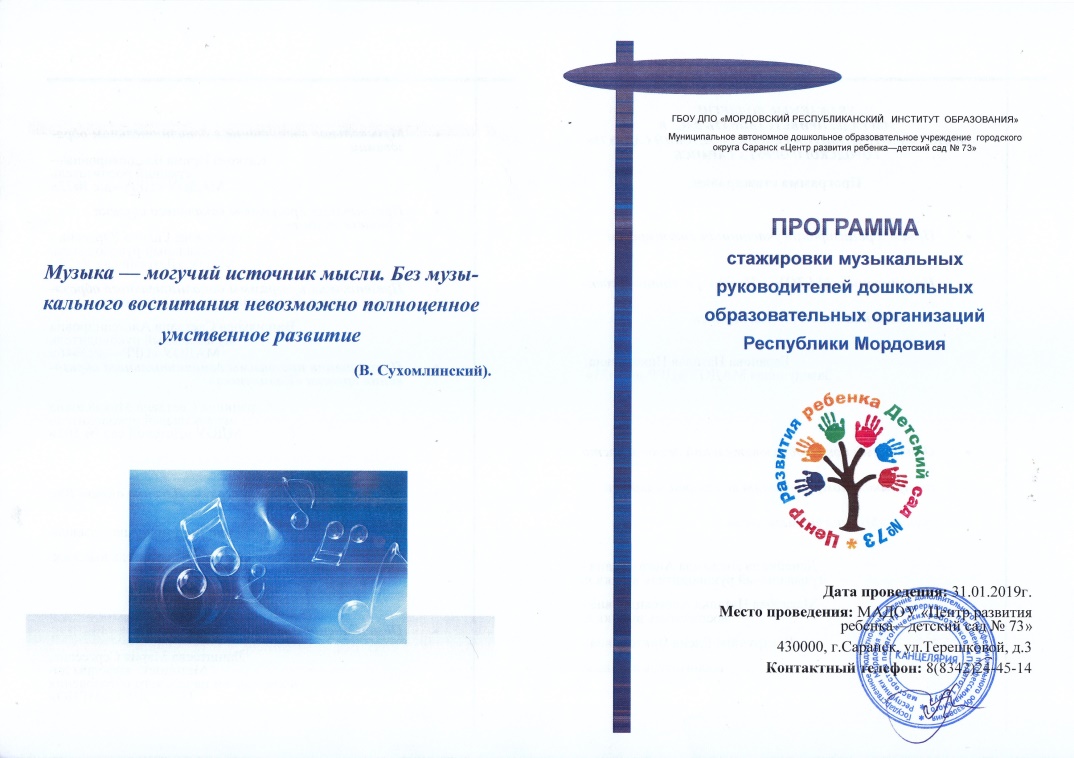 7. ПРОВЕДЕНИЕ ОТКРЫТЫХ ЗАНЯТИЙ, МАСТЕР- КЛАССОВ, МЕРОПРИЯТИЙ
Уровень образовательной организации:1

 Муниципальный уровень:  1

 Республиканский уровень: 1

 Российский уровень: (Межрегиональный)

 Международный уровень:
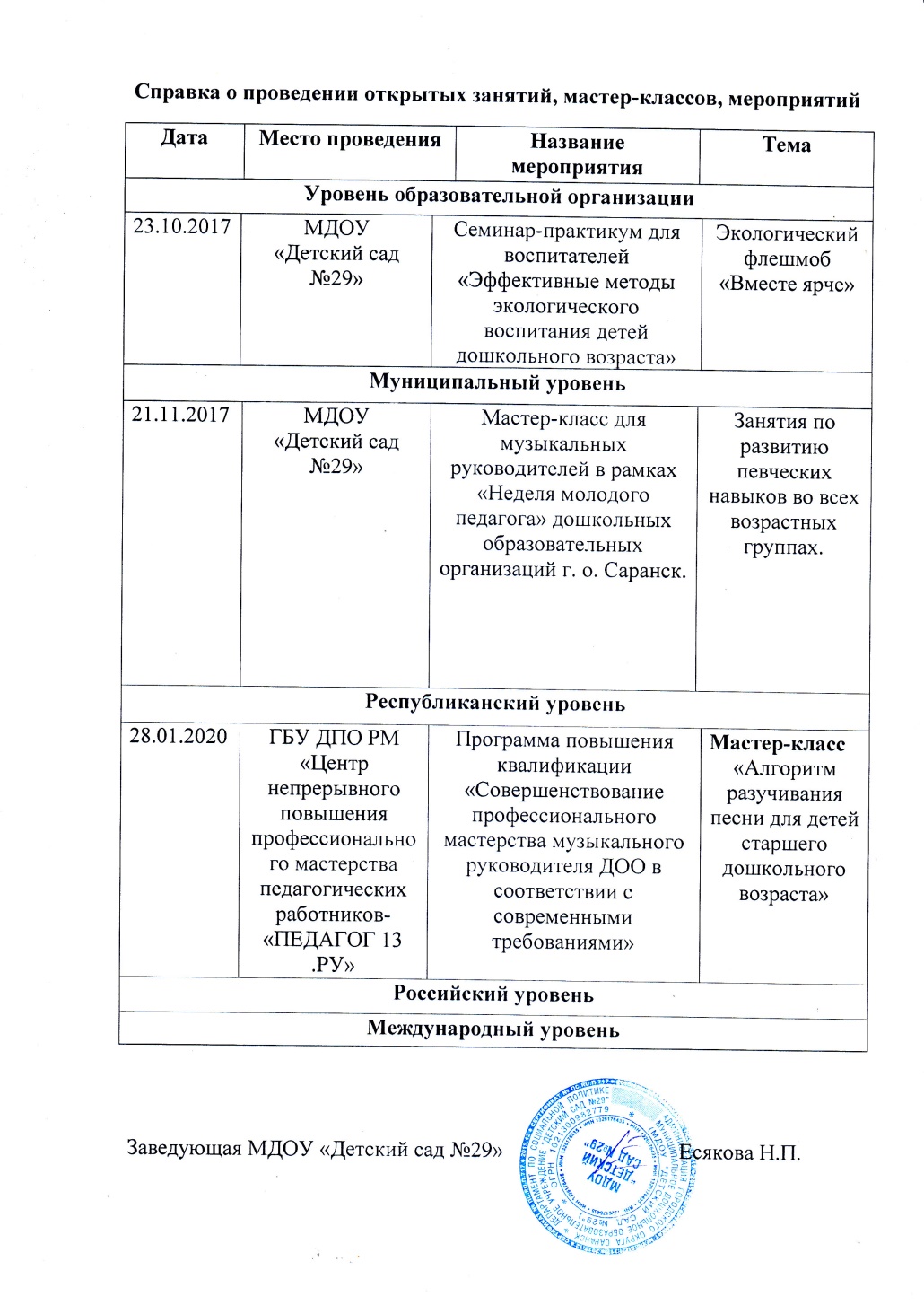 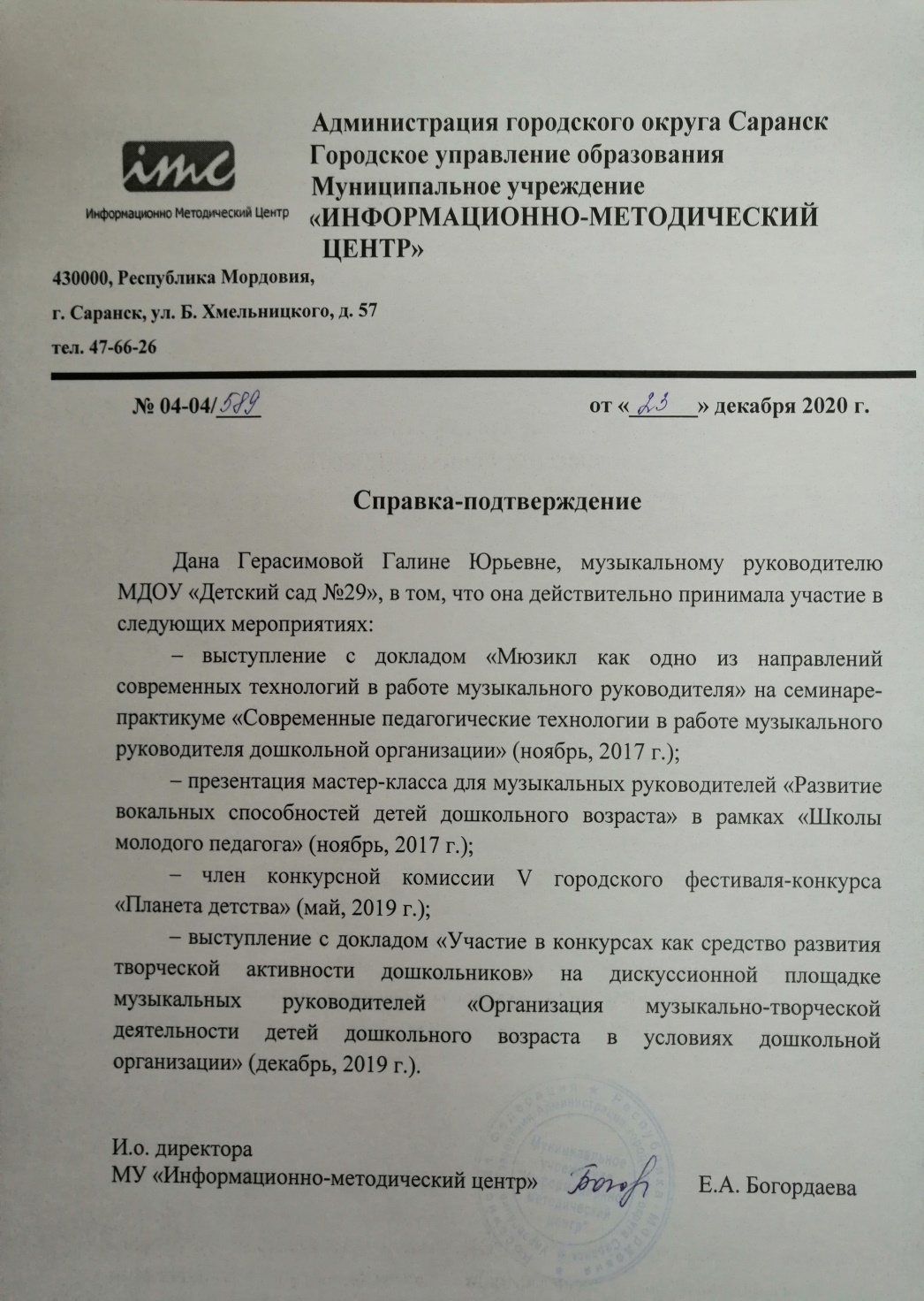 Республиканский уровень
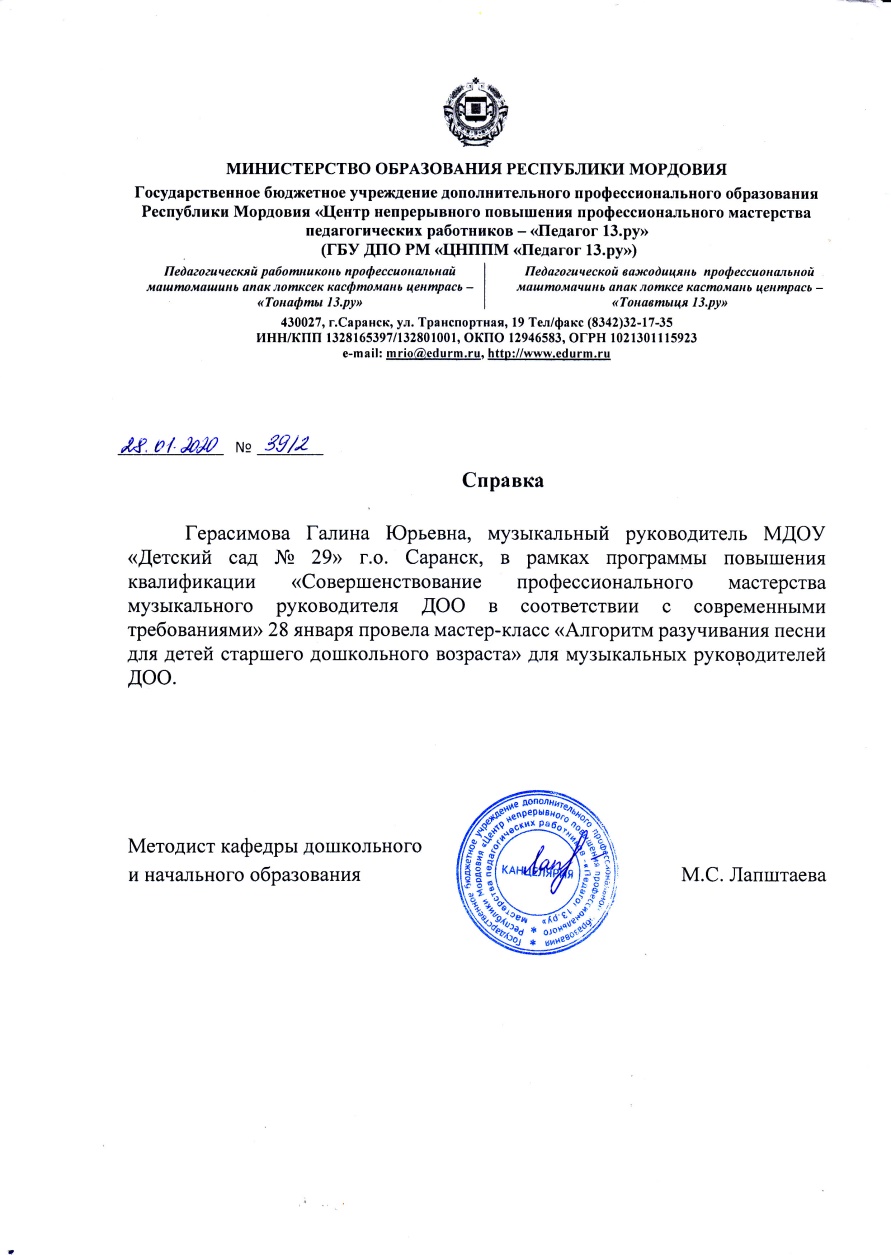 ГБУ ДПО РМ «Центр непрерывного повышения профессионального мастерства педагогических работников-«ПЕДАГОГ 13 .РУ»
8.ЭКСПЕРТНАЯ ДЕЯТЕЛЬНОСТЬ
Муниципальный уровень: 1 

Республиканский уровень: 

Российский уровень: 1

Международный уровень:
2016 г -2017 г.– член аттестационной комиссии для музыкальных руководителей на первую квалификационную категорию.
Муниципальный уровень:
Российский уровень
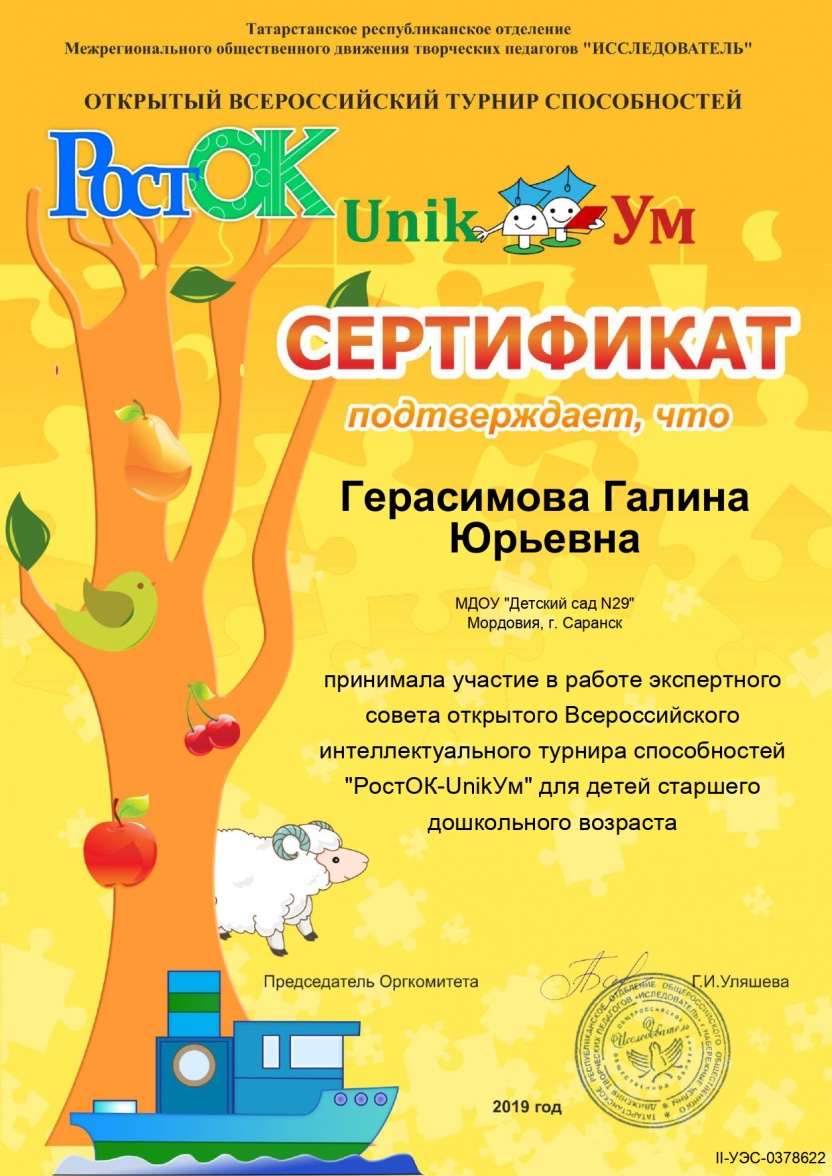 9. ОБЩЕСТВЕННО- ПЕДАГОГИЧЕСКАЯ АКТИВНОСТЬ ПЕДАГОГА: УЧАСТИЕ В КОМИССИЯХ, ПЕДАГОГИЧЕСКИХ СООБЩЕСТВАХ, В ЖЮРИ КОНКУРСОВ.
Член профкома: 1

Руководитель методического
 объединения:

Участие на  муниципальном уровне: 2

Участие на республиканском уровне: 1
 
Участие на российском уровне:

Участие на международном уровне: 1
Муниципальный уровень
Сотрудничество с МБУДО 
«Детская музыкальная школа №2»
Образовательная организация ДОУ
Член профсоюза.
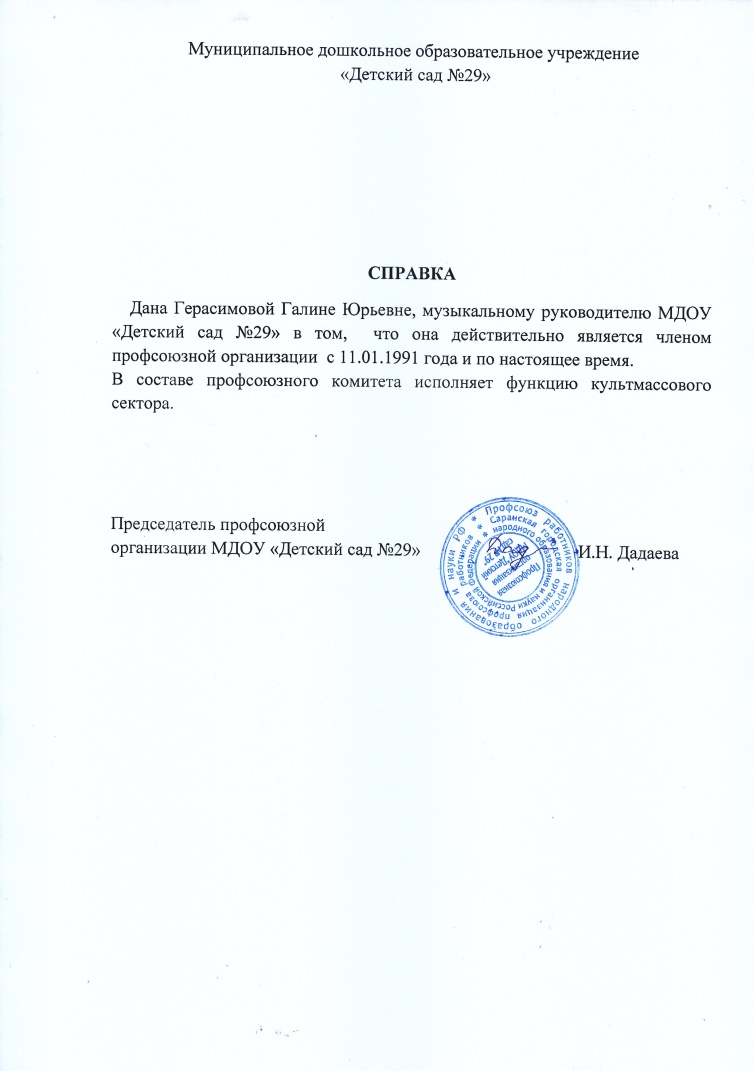 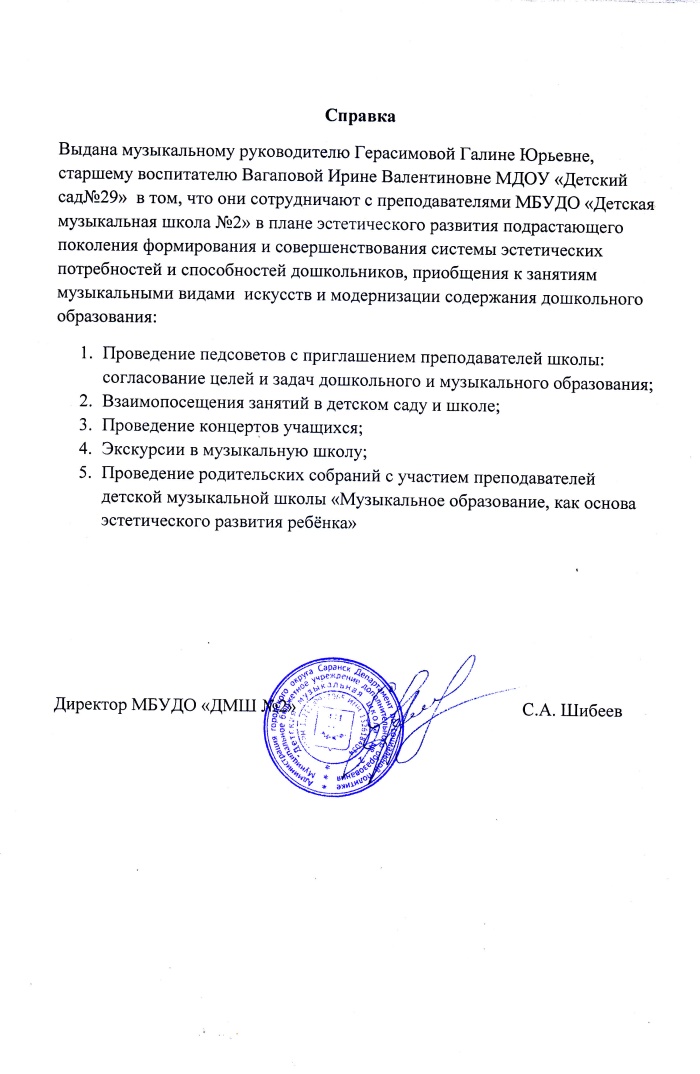 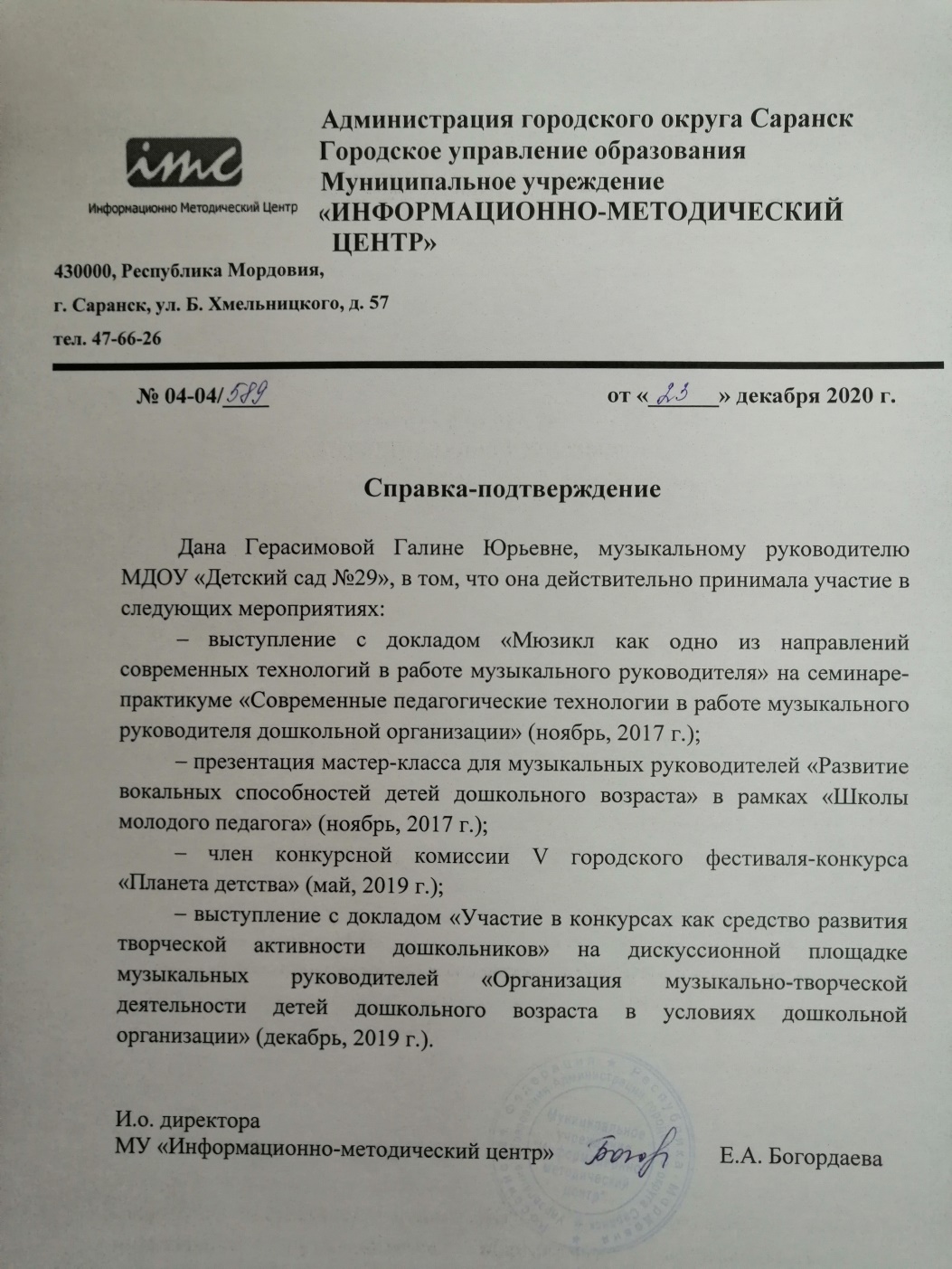 Член конкурсной комиссии
 V городского фестиваля - конкурса «Планета детства» 2019
Республиканский уровень
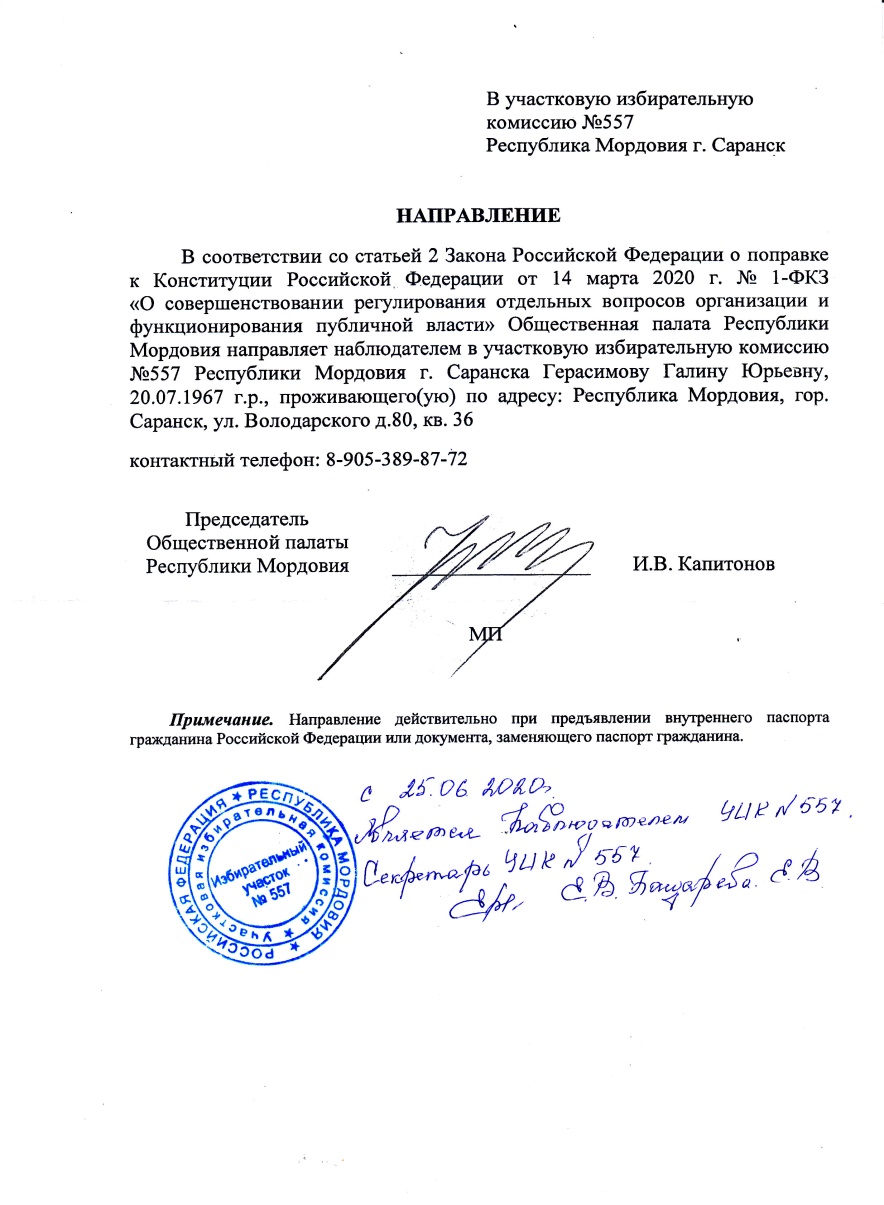 Справка об участии в участковой избирательной комиссии №557
Международный уровень
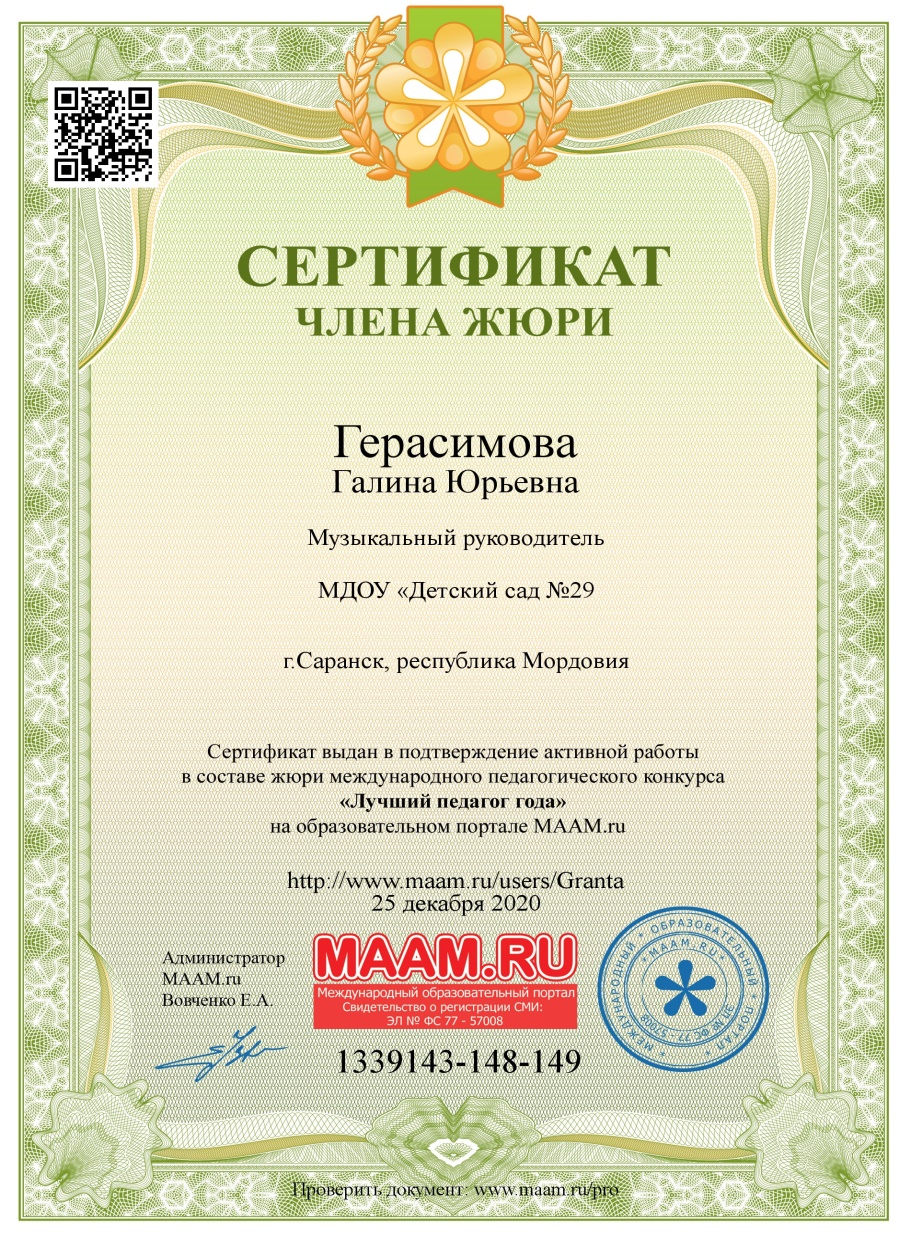 10. РЕАЛИЗАЦИЯ РЕГИОНАЛЬНОГО КОМПОНЕНТА В ОБРАЗОВАТЕЛЬНОМ ПРОЦЕССЕ
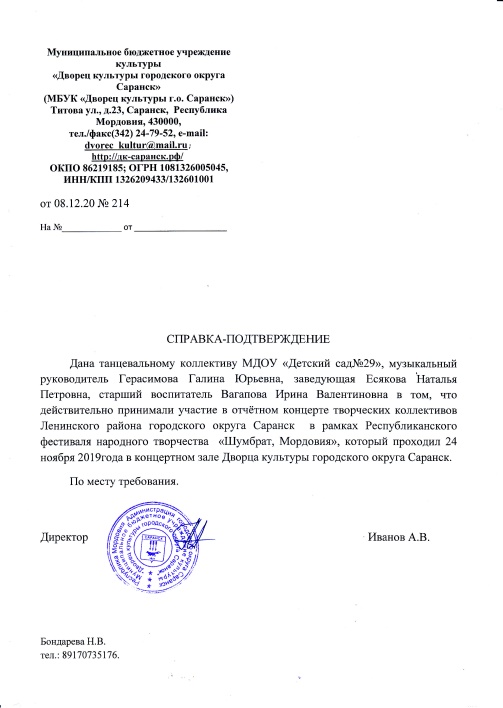 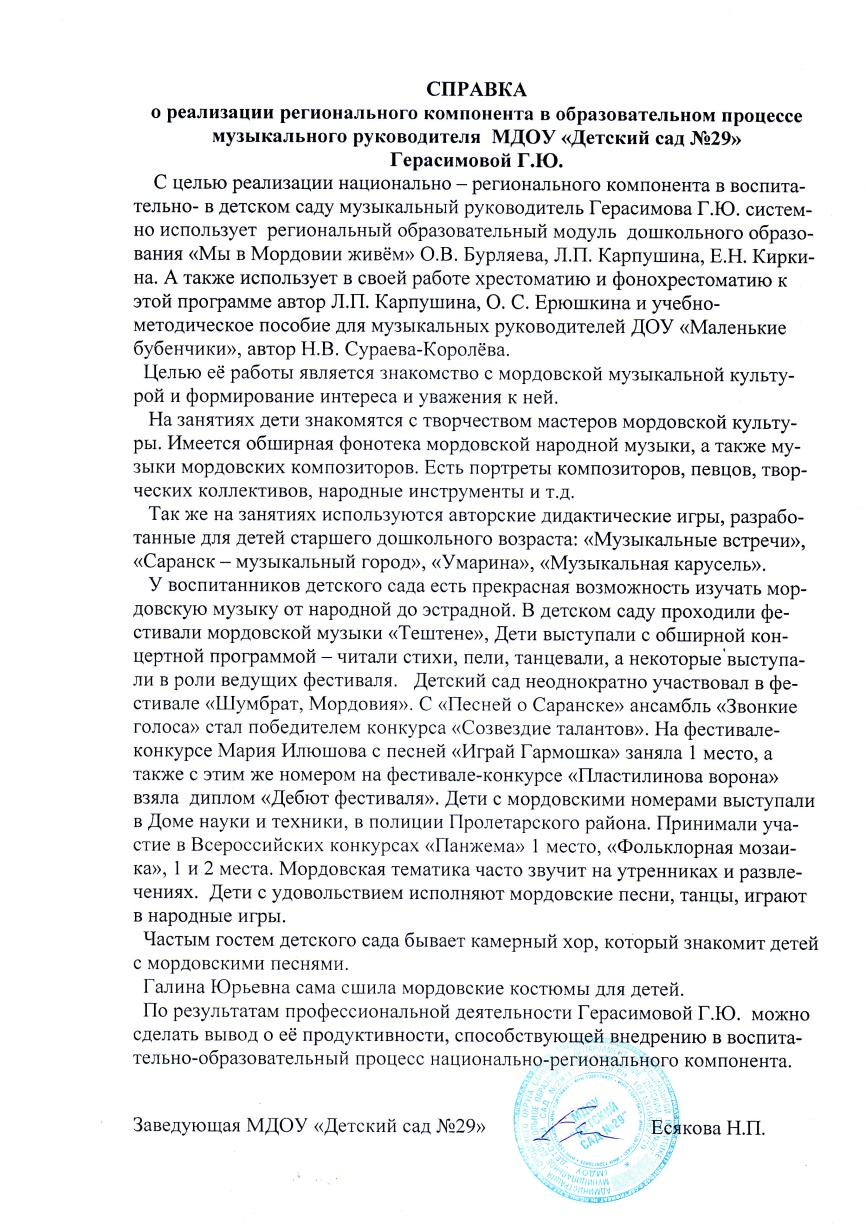 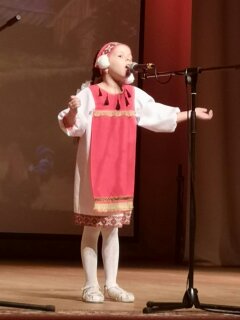 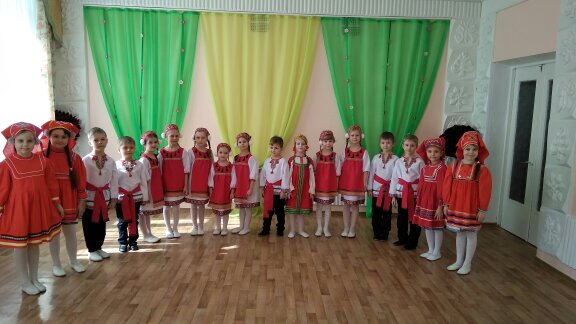 11. УЧАСТИЕ ПЕДАГОГА В ПРОФЕССИОНАЛЬНЫ КОНКУРСАХ
Победы и призовые места (Интернет): 1 

Муниципальный уровень:
Победы и призовые места - 2 
Участие-

Республиканский уровень:
Победы и призовые места – 
Участие- 1
  
Российский уровень:
Победы и призовые места 

 Международный уровень:
Победы и призовые места
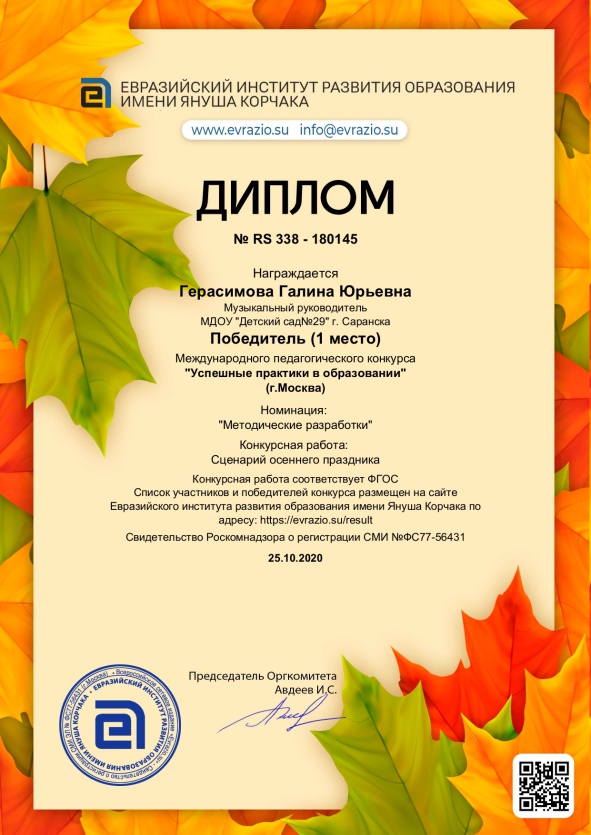 Интернет
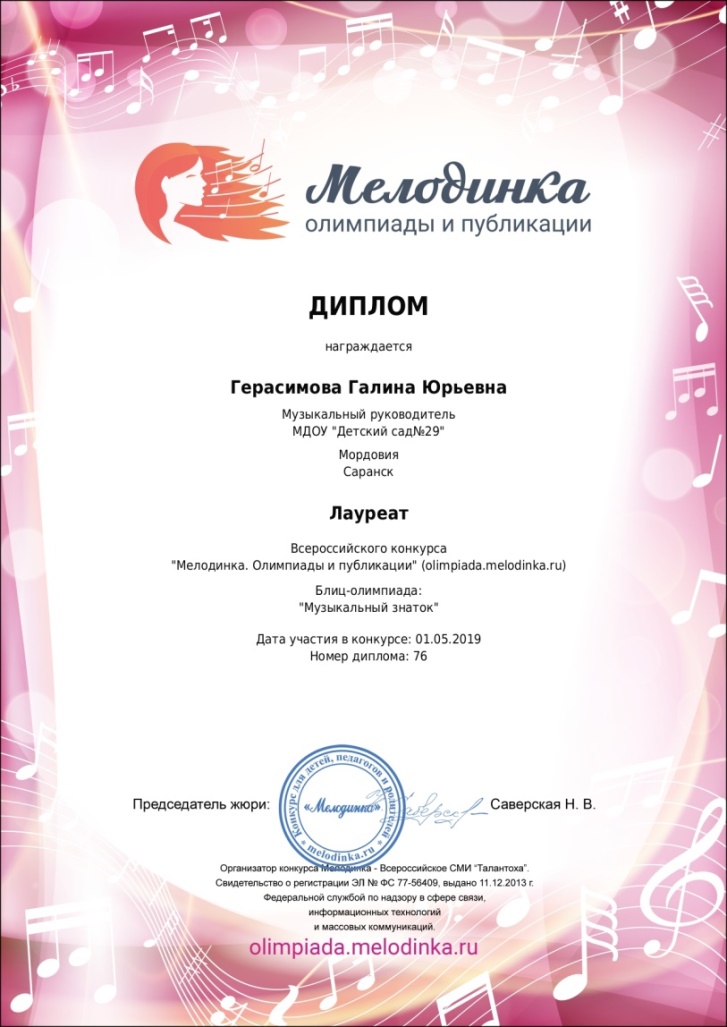 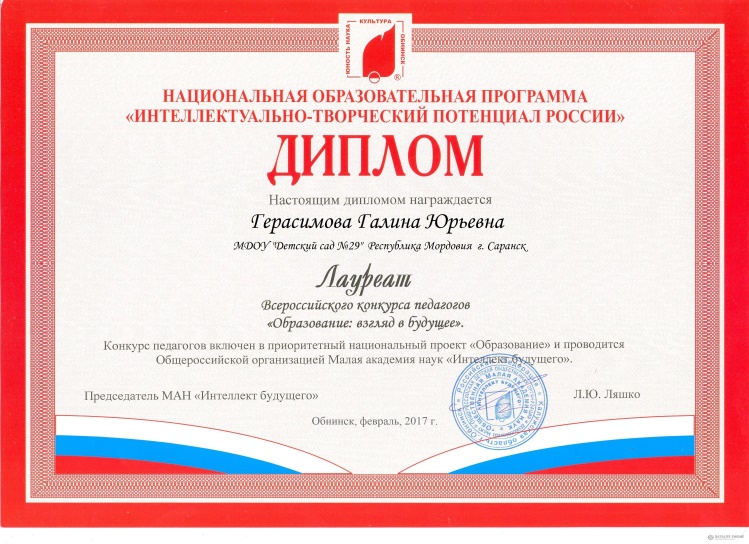 Муниципальный уровень:
1 место
2 место
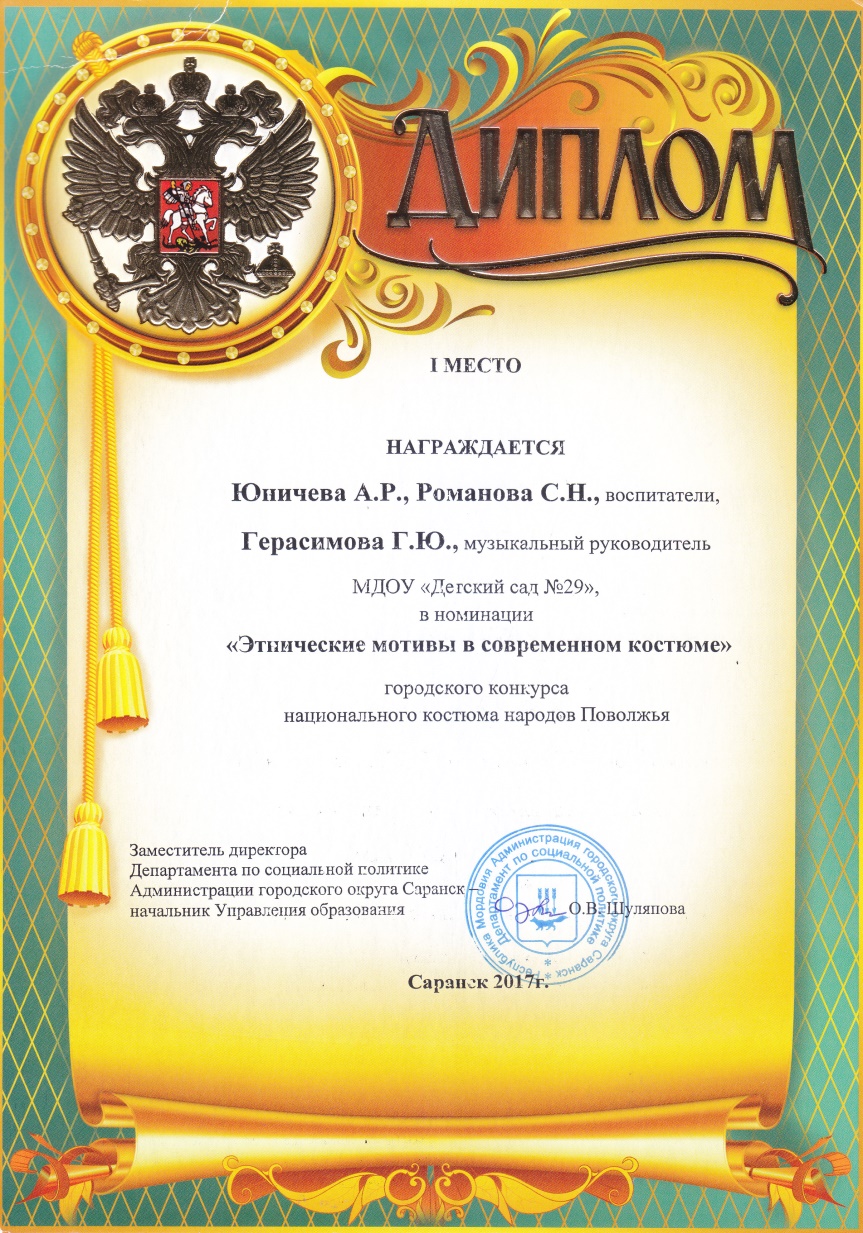 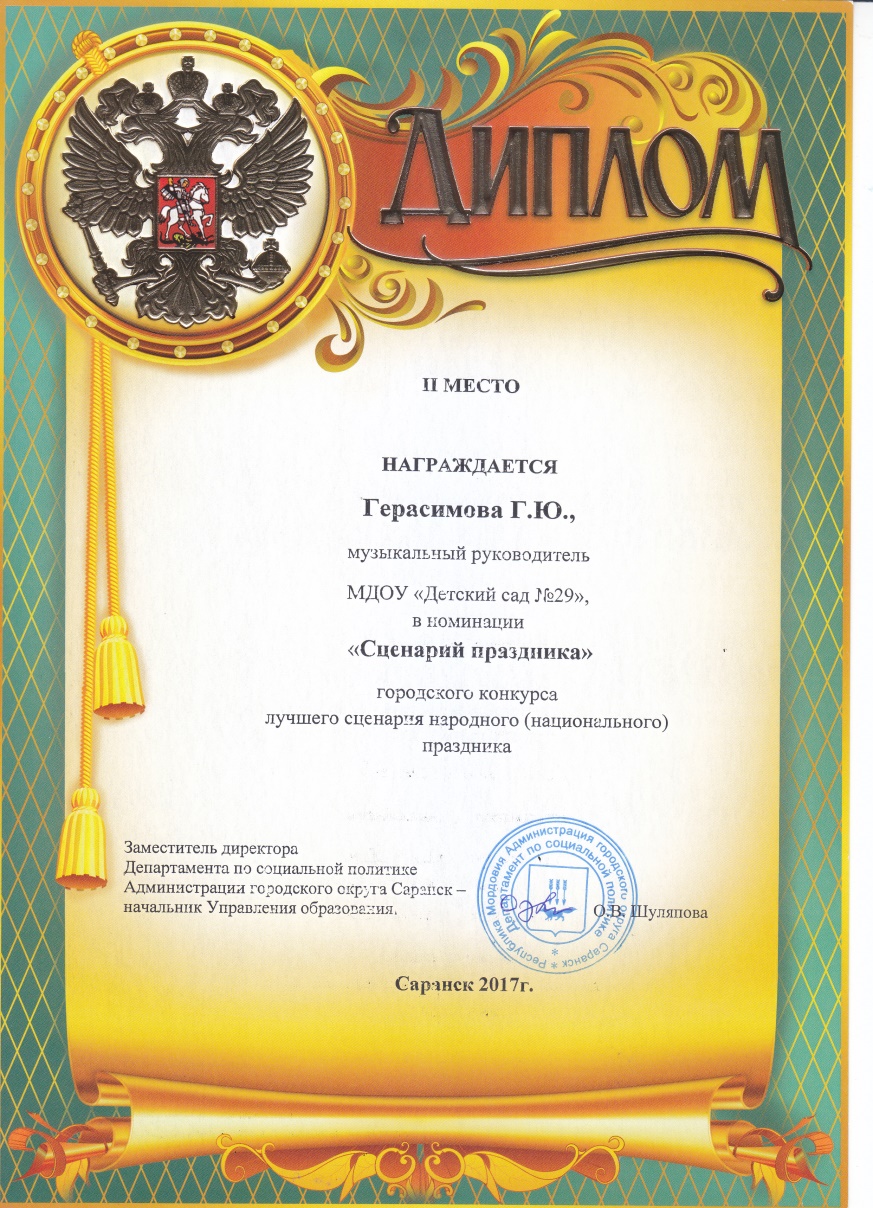 Республиканский уровень:
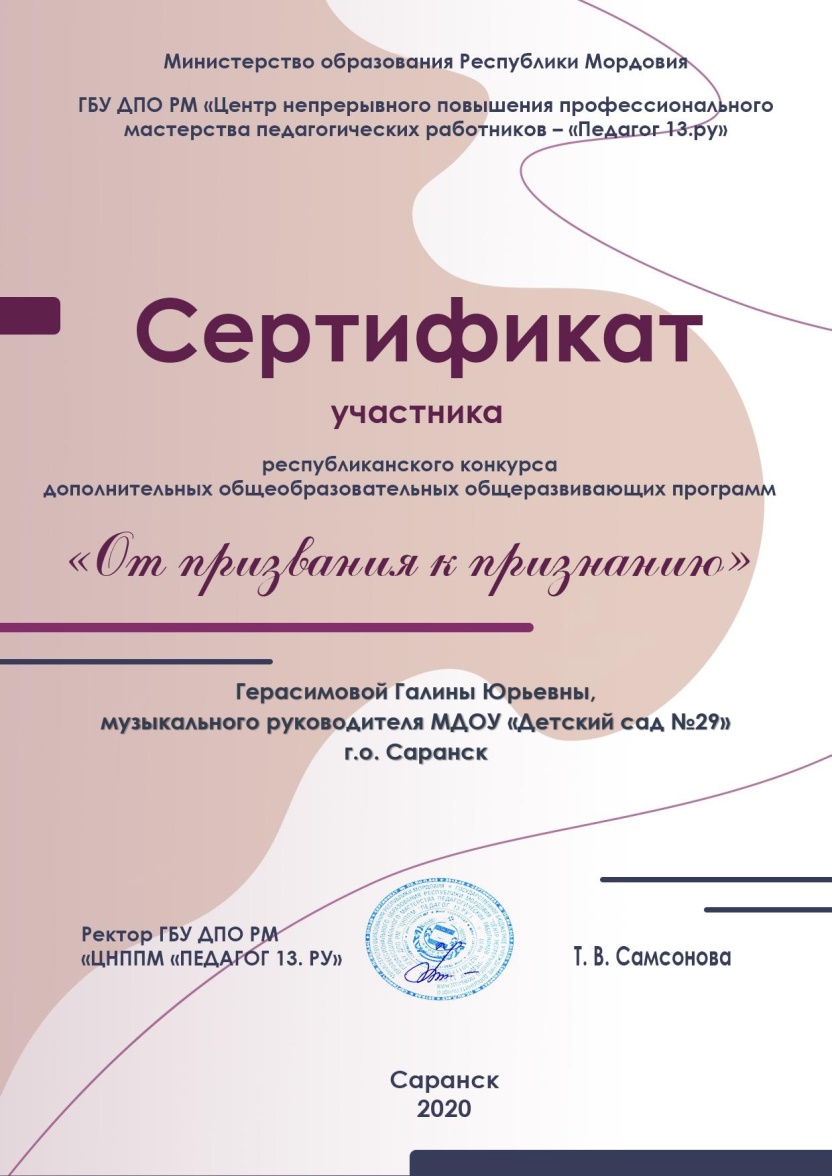 12.  НАСТАВНИЧЕСТВО
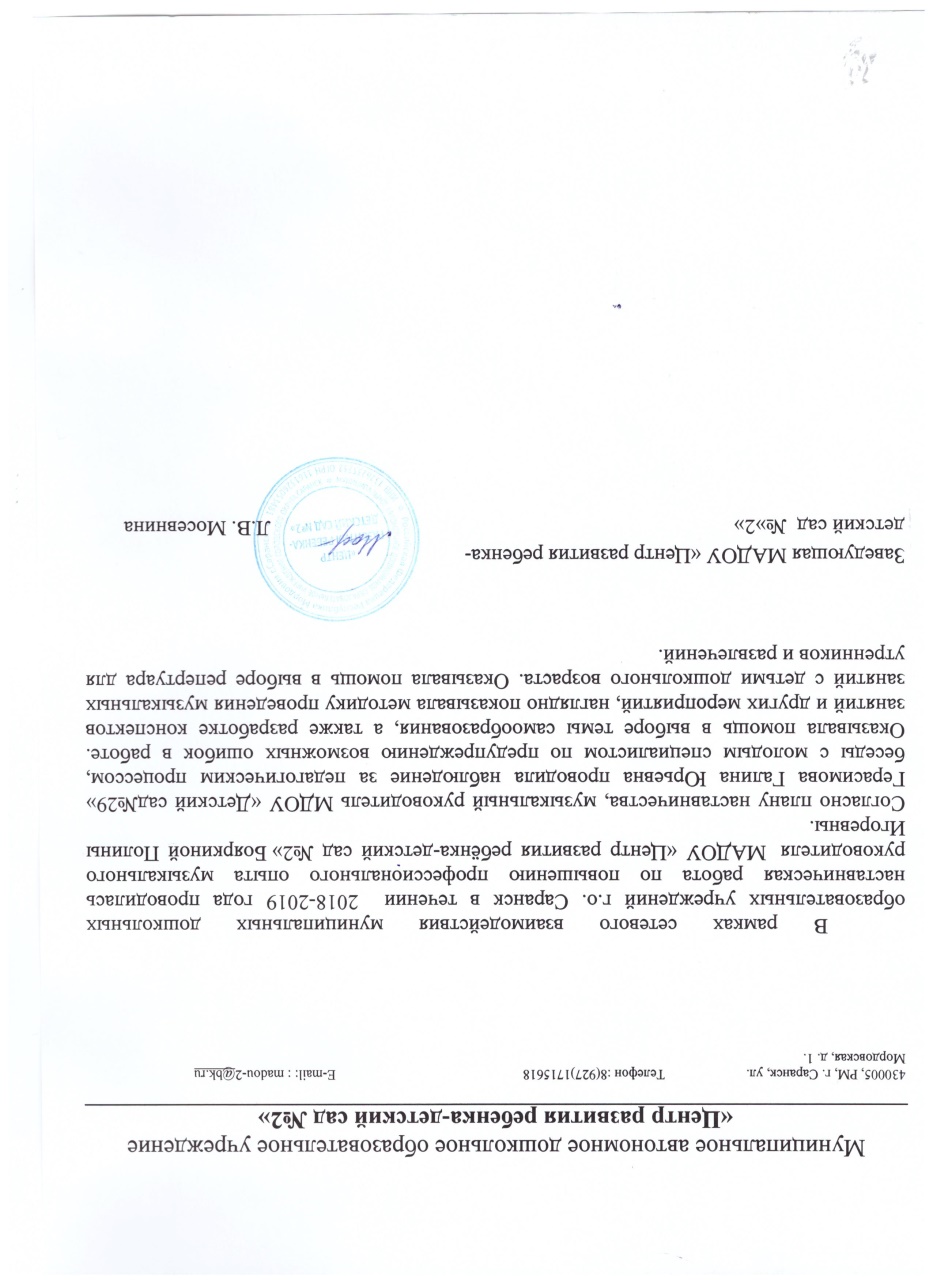 13. НАГРАДЫ И ПООЩРЕНИЯ
Интернет:

 Муниципальный уровень: 2

 Республиканский уровень: 

 Российский уровень:1

 Международный уровень:
Муниципальный уровень
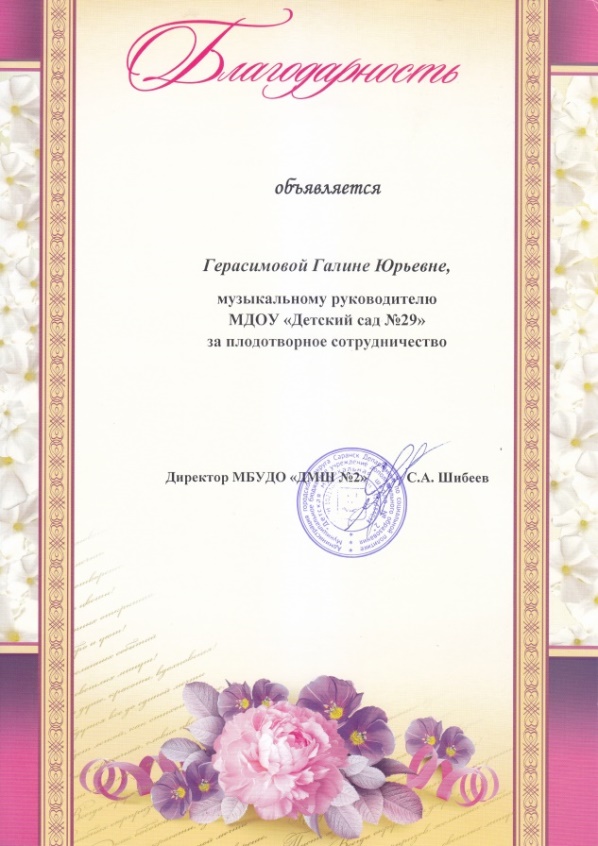 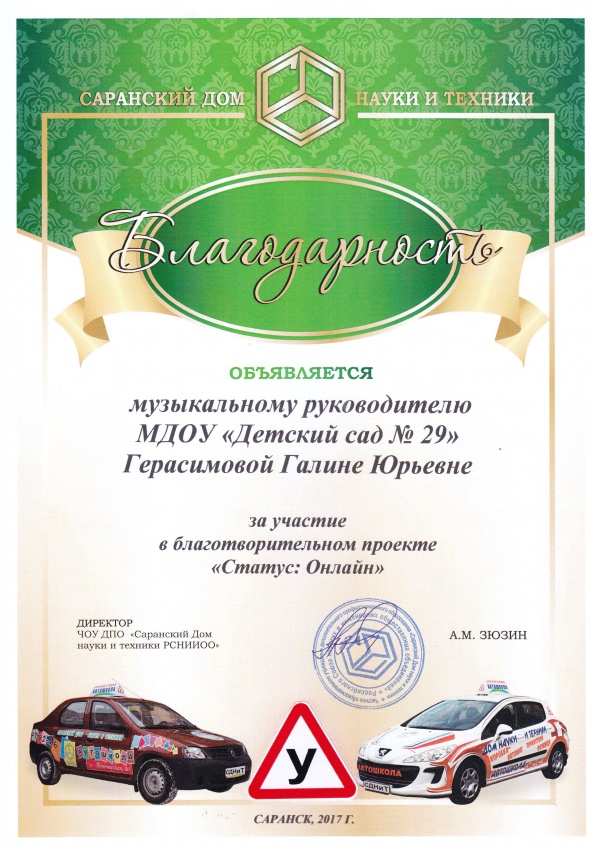 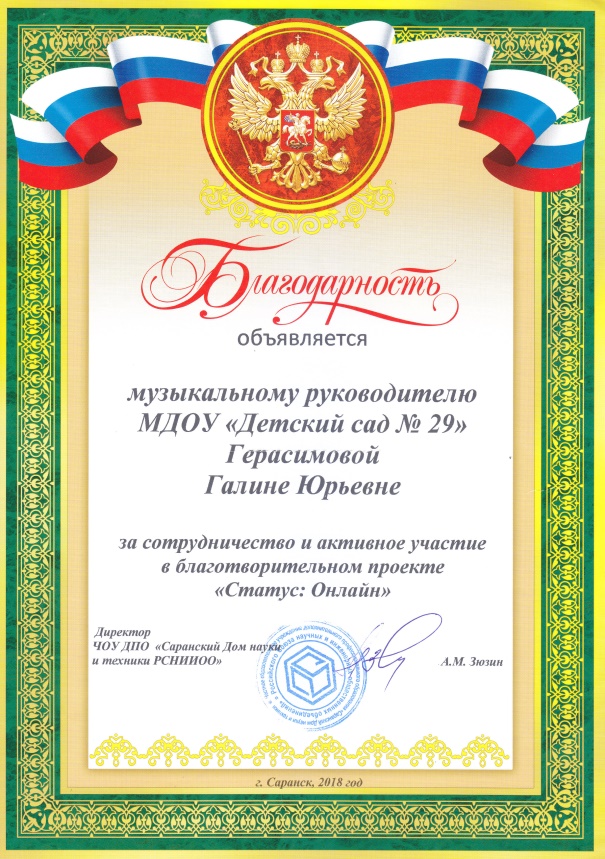 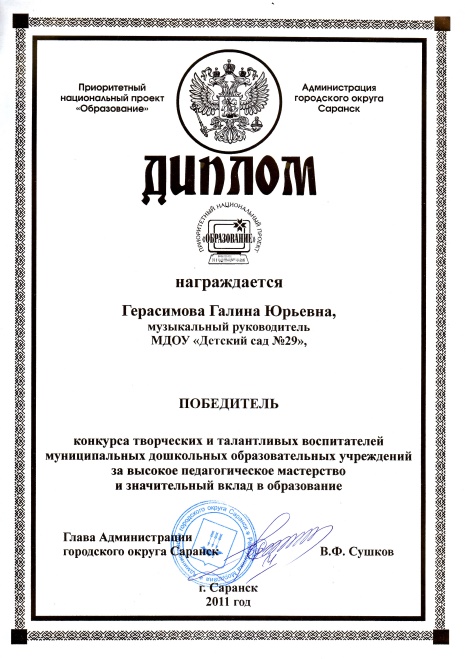 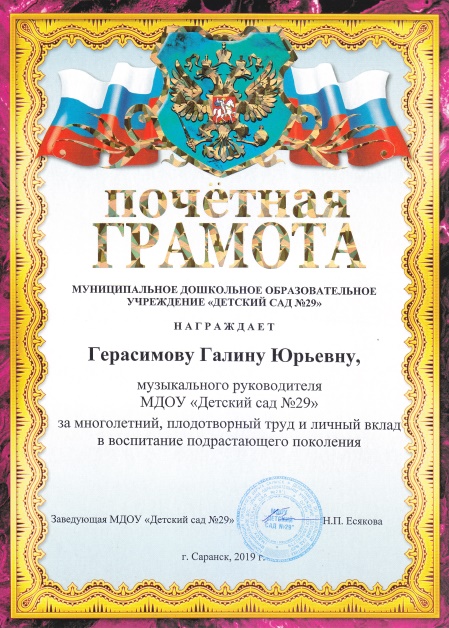 Российский уровень
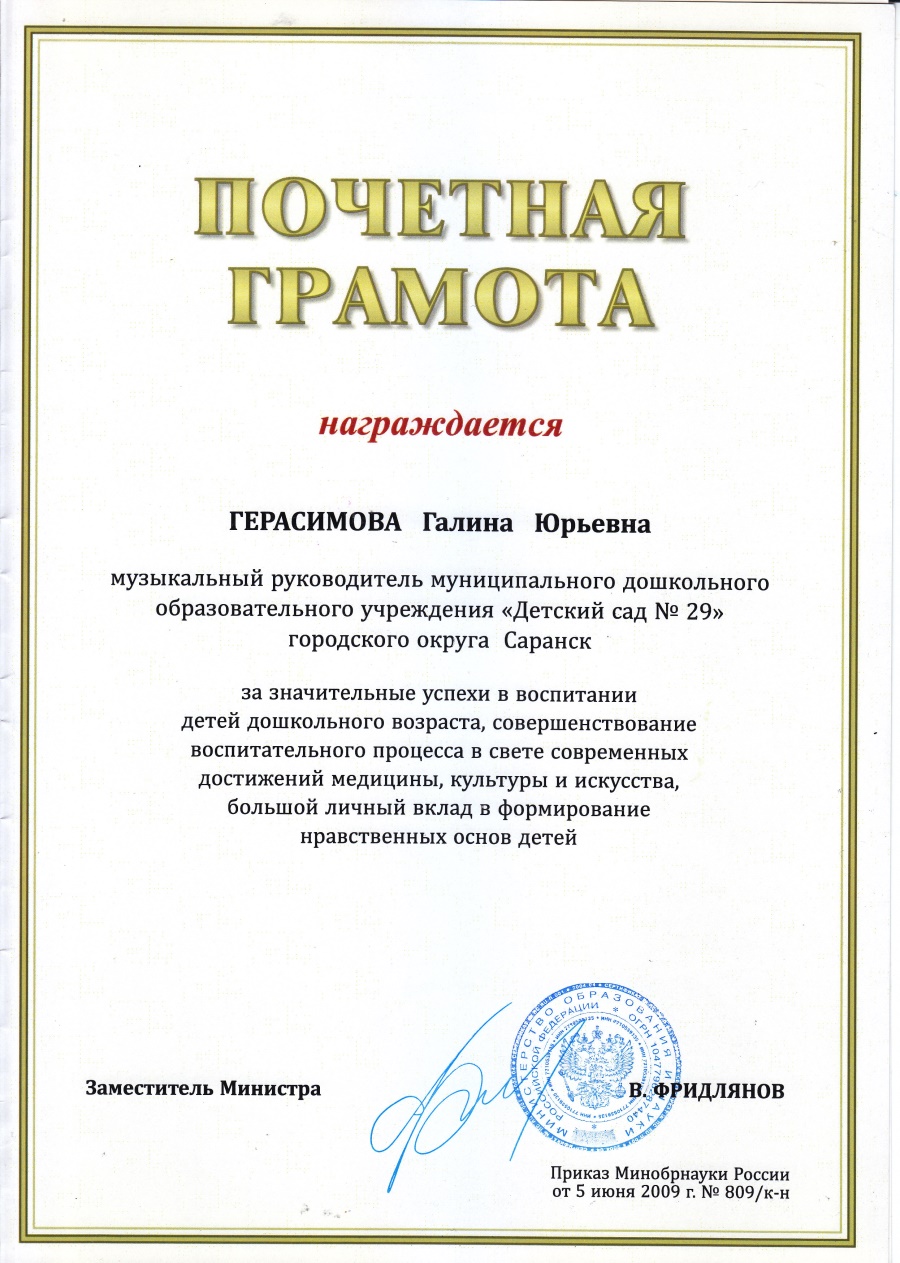 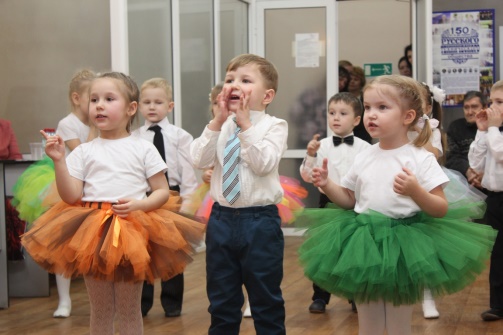 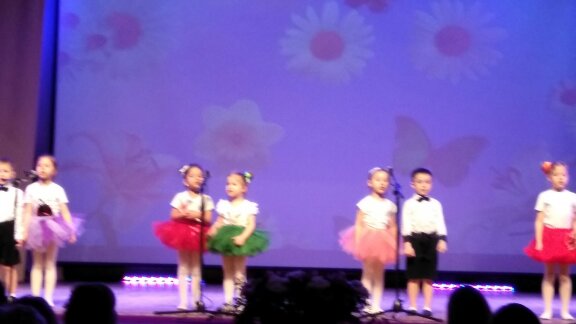 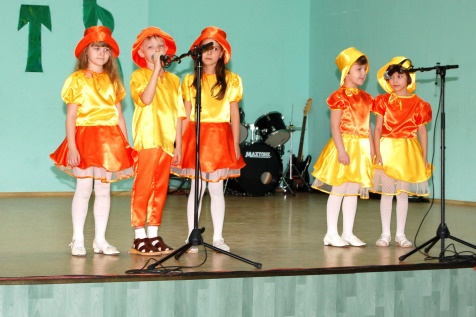 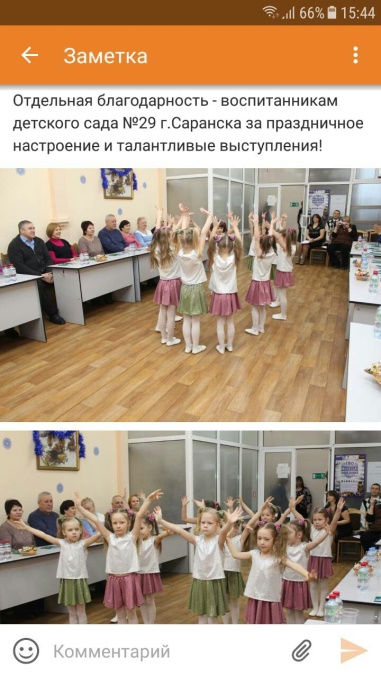 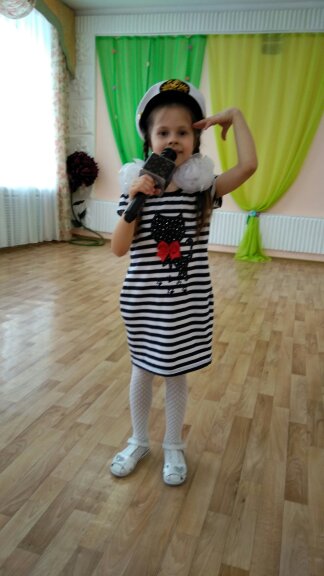 Спасибо за внимание!
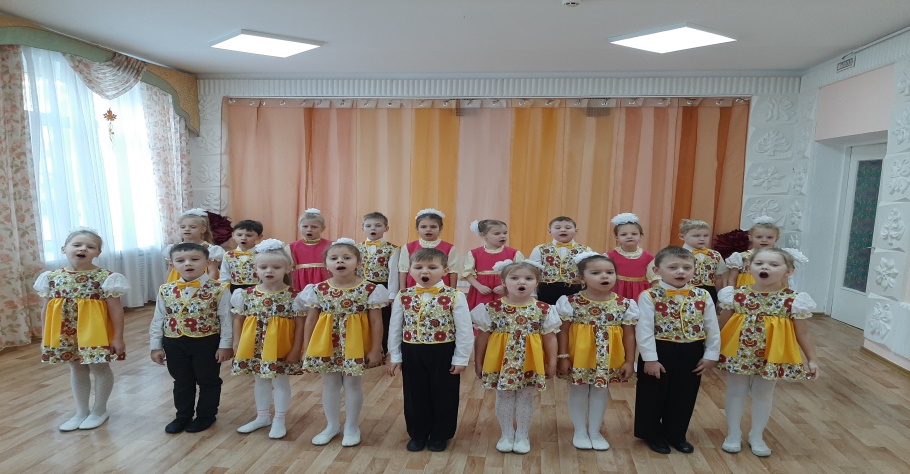 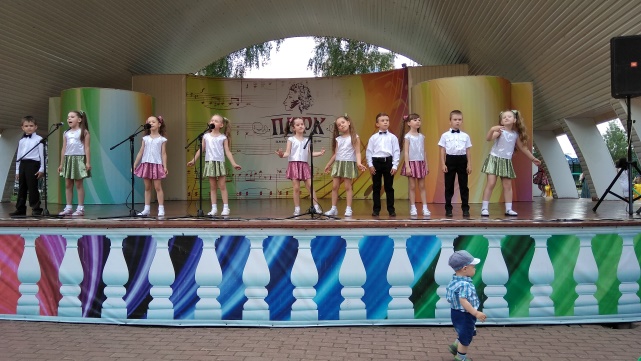 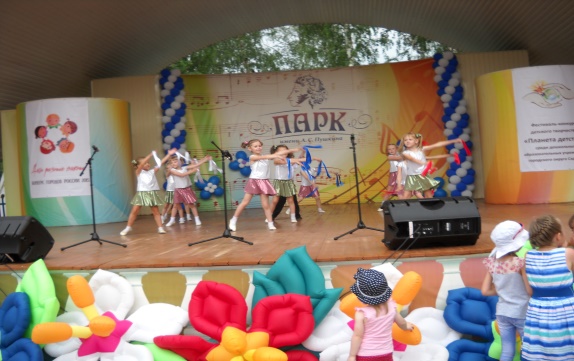 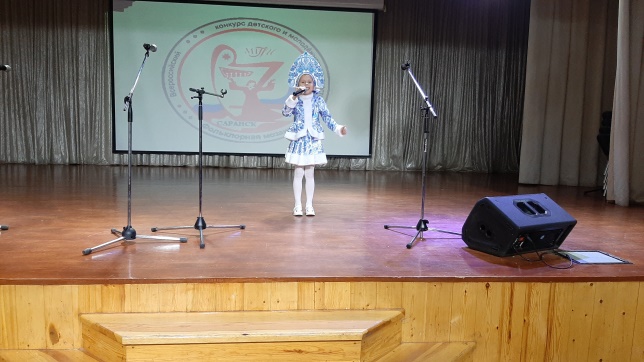